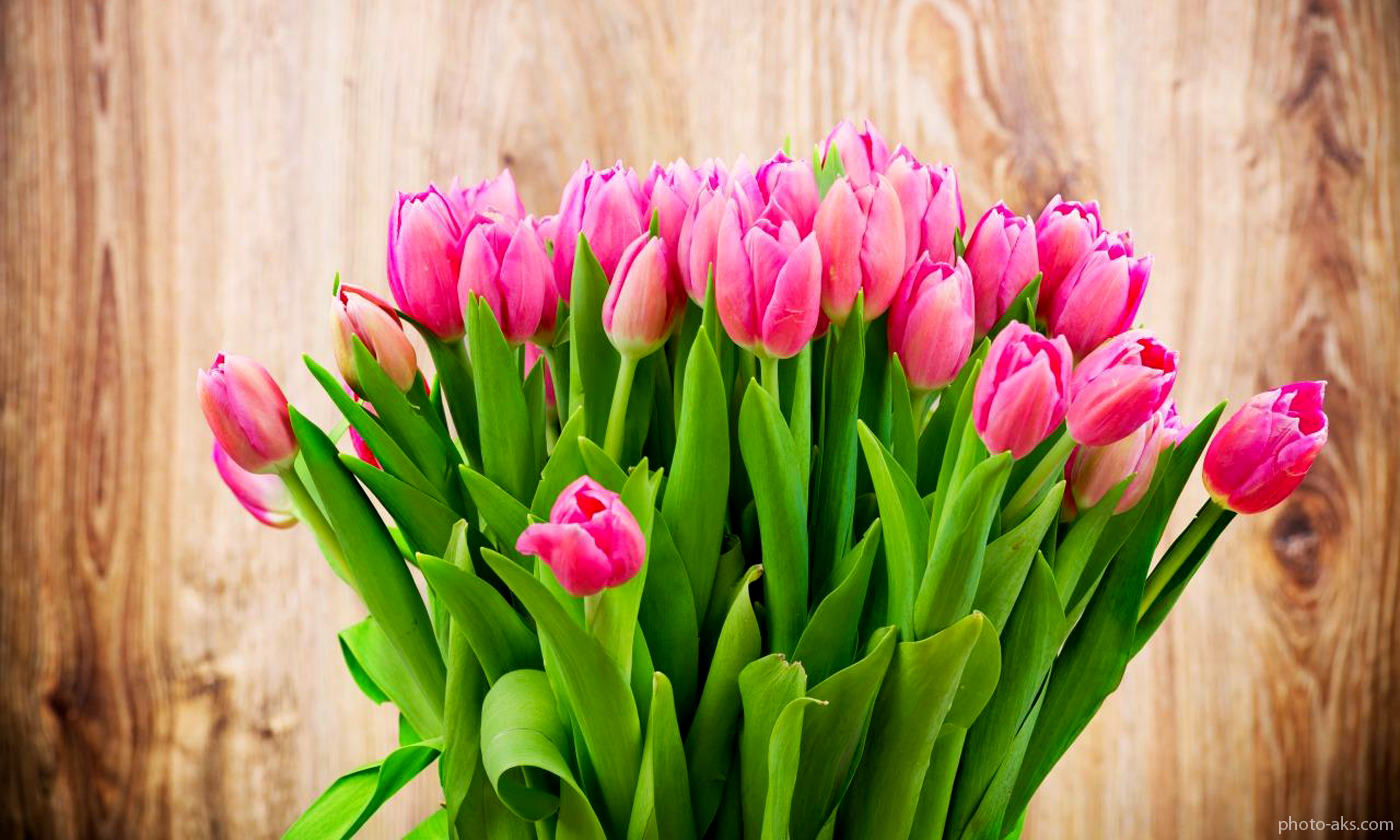 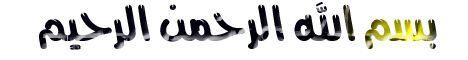 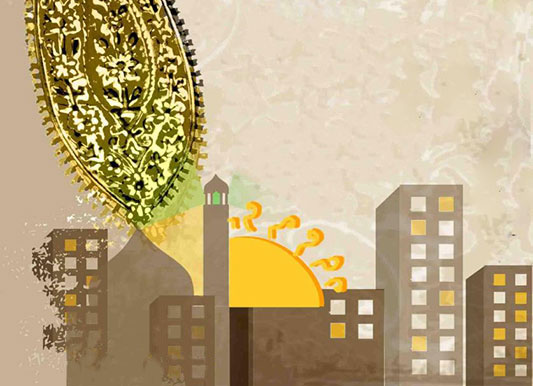 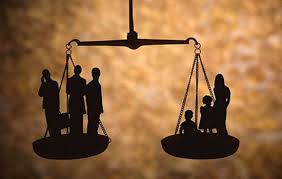 حقوق و تکالیف شهروندی
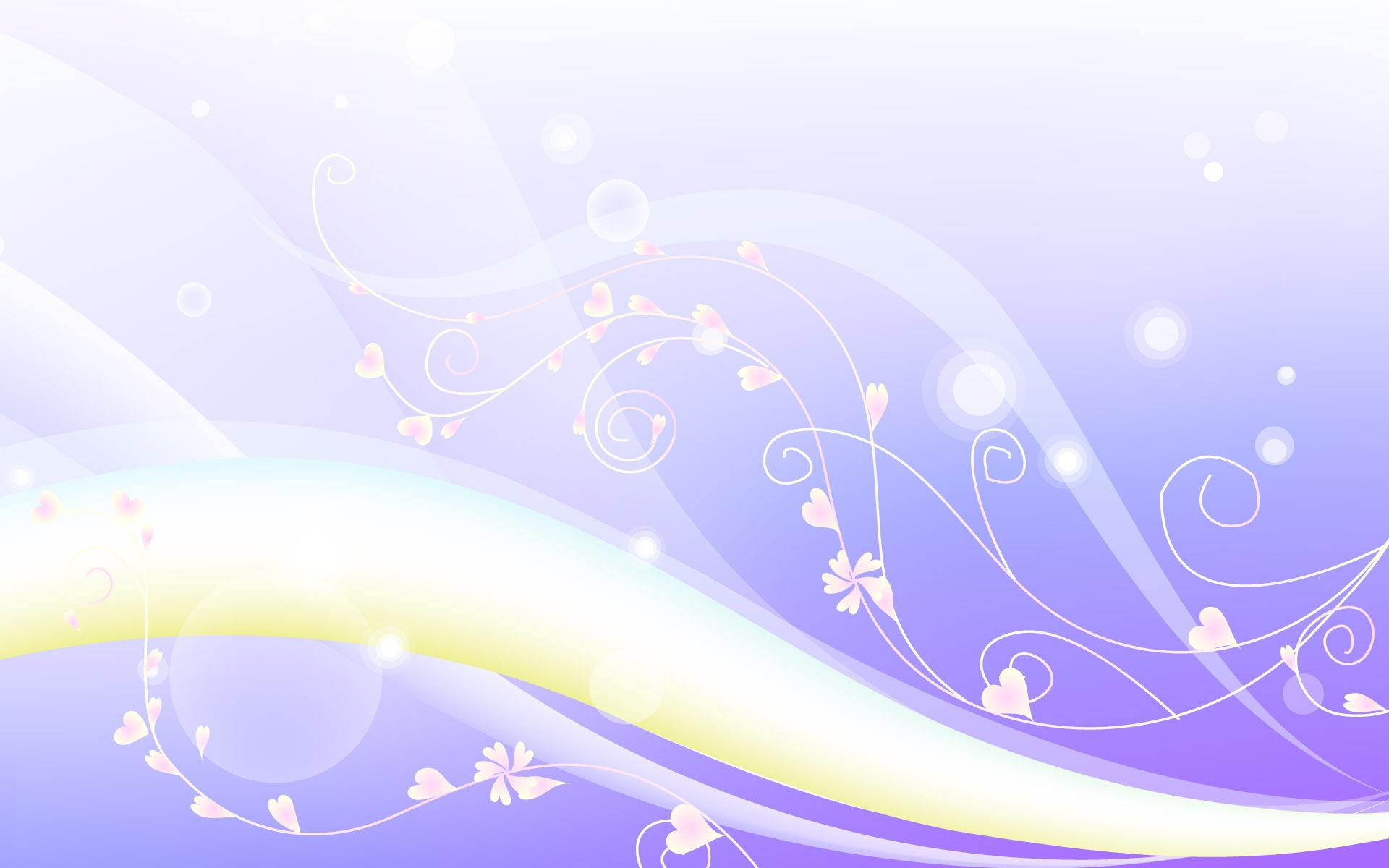 شکل گیری حکومت در جامعه
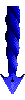 ایجاد روابط متقابل بین مردم و حکومت
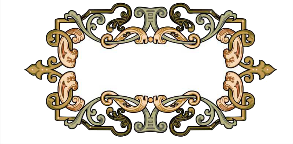 شهروندی
شهروندی ارتباطی است که افراد را به یک حکومت مشخص پیوند می دهد و در نتیجه برای فرد و حکومت، حقوق و تکالیفی ایجاد می شود.
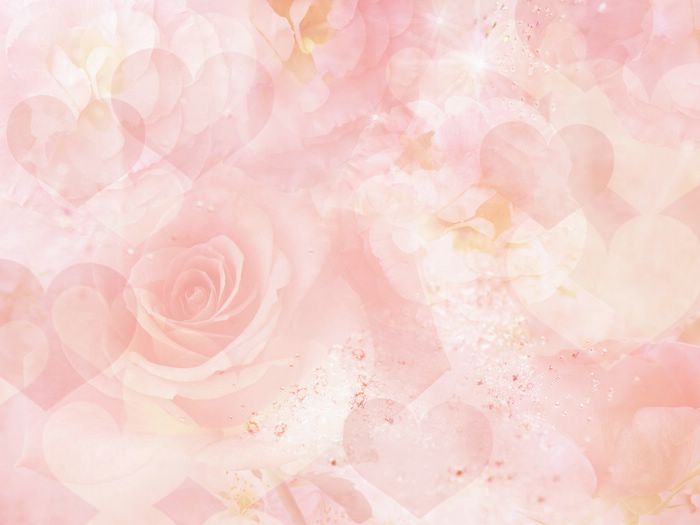 در روابط مردم با حکومت، شهروندان از حقوقی برخوردارند.
حکومت مکلف است به آن حقوق احترام بگذارد و آنها را رعایت کند.
وظایف حکومت
حقوق شهروند
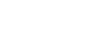 حقوق حکومت
وظایف شهروند
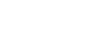 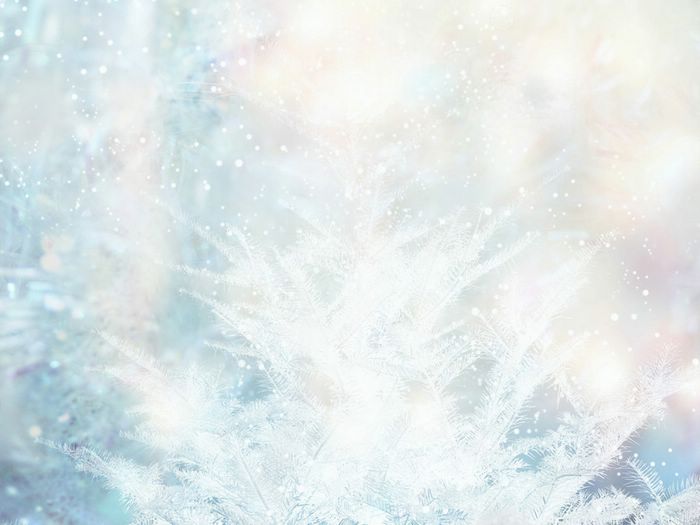 قوانین هر کشور به ویژه قانون اساسی آن، حقوق و تکالیف شهروندی را معین می کند.
حقوق و تکالیف شهروندی متناسب با قوانین، از کشوری به کشور دیگر متفاوت است.
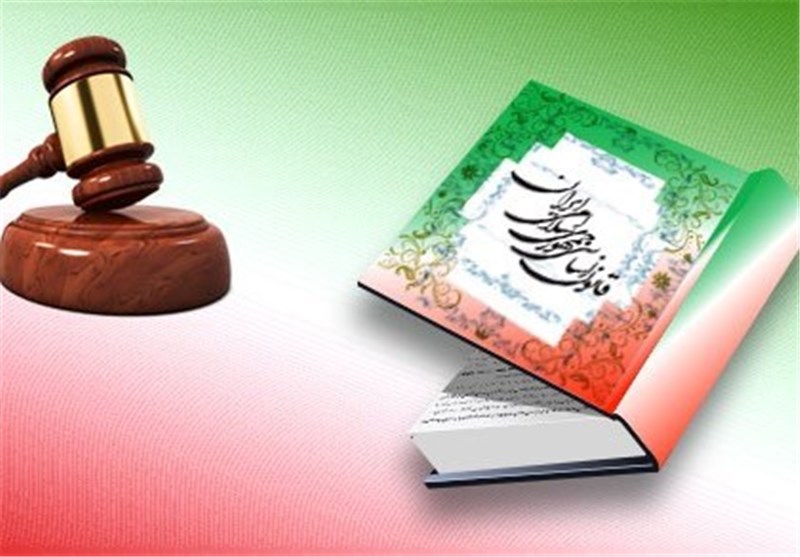 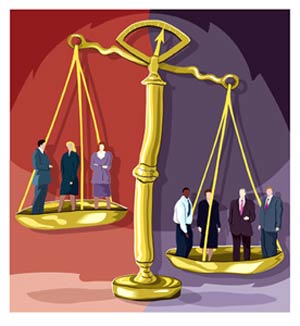 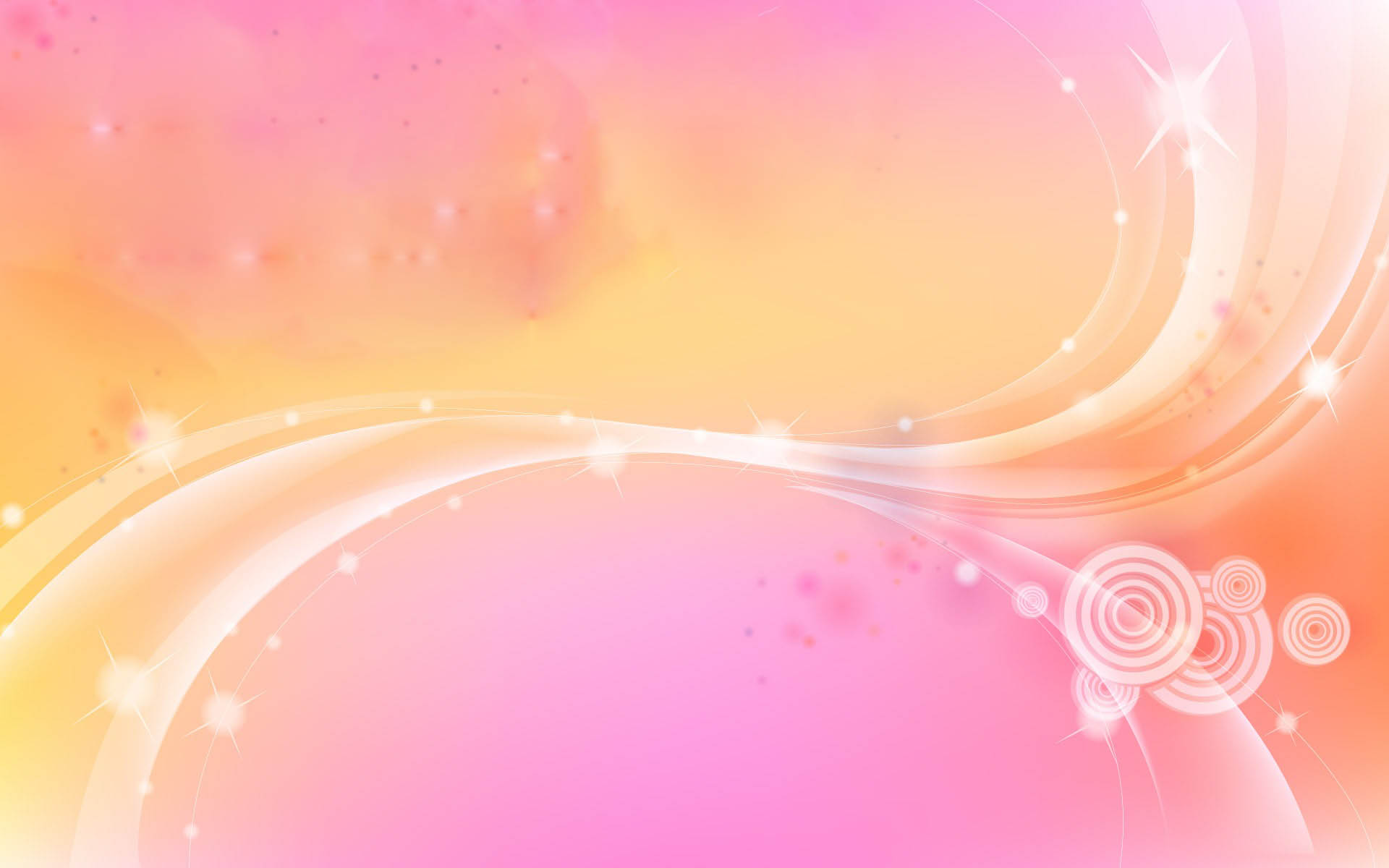 حقوق شهروندی طیف وسیعی از انواع حقوق سیاسی، اجتماعی، فرهنگی ،اقتصادی و… را شامل می شود.
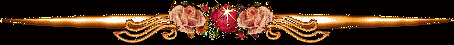 انواع حقوق شهروندی :
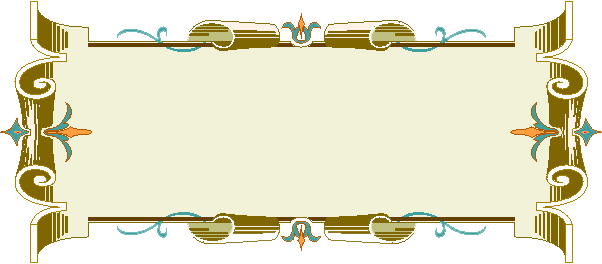 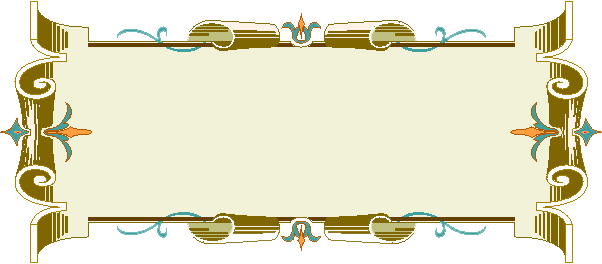 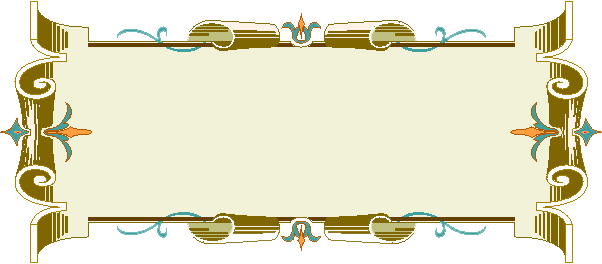 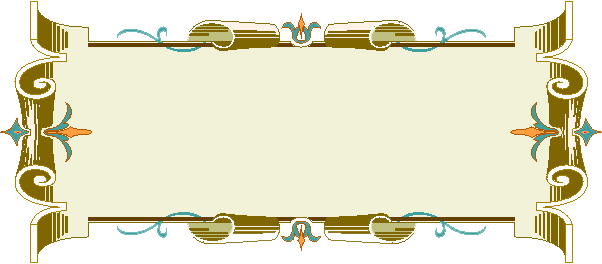 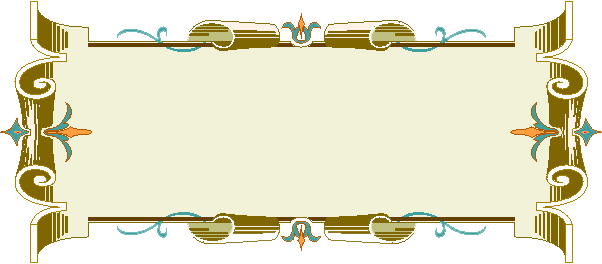 حق برخورداری از عدالت قانونی
حق برخورداری از عدالت قضایی
حق برخورداری از رفاه و تأمین اجتماعی
حق مشارکت سیاسی
حقوق فرهنگی
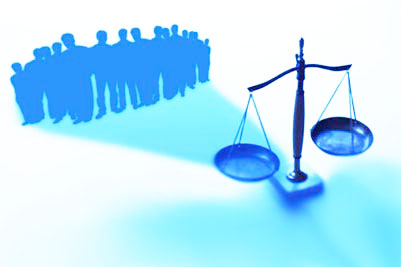 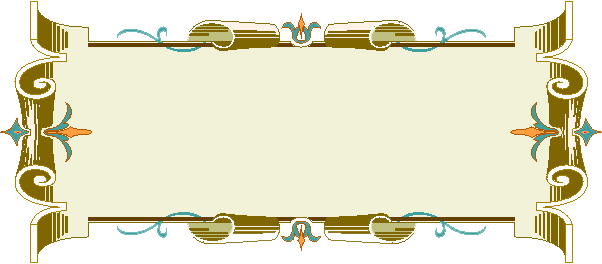 حق برخورداری از عدالت قانونی
عدالت قانونی یعنی اینکه حکومت در وضع قوانین، اجرای قوانین و نظارت بر اجرای قوانین بین شهروندان تبعیض قائل نشود.
برقراری عدالت قانونی، از پایمال شدن حقوق انسانها و بهره کشی ظالمانۀ عده ای از عدۀ دیگر جلوگیری می کند.
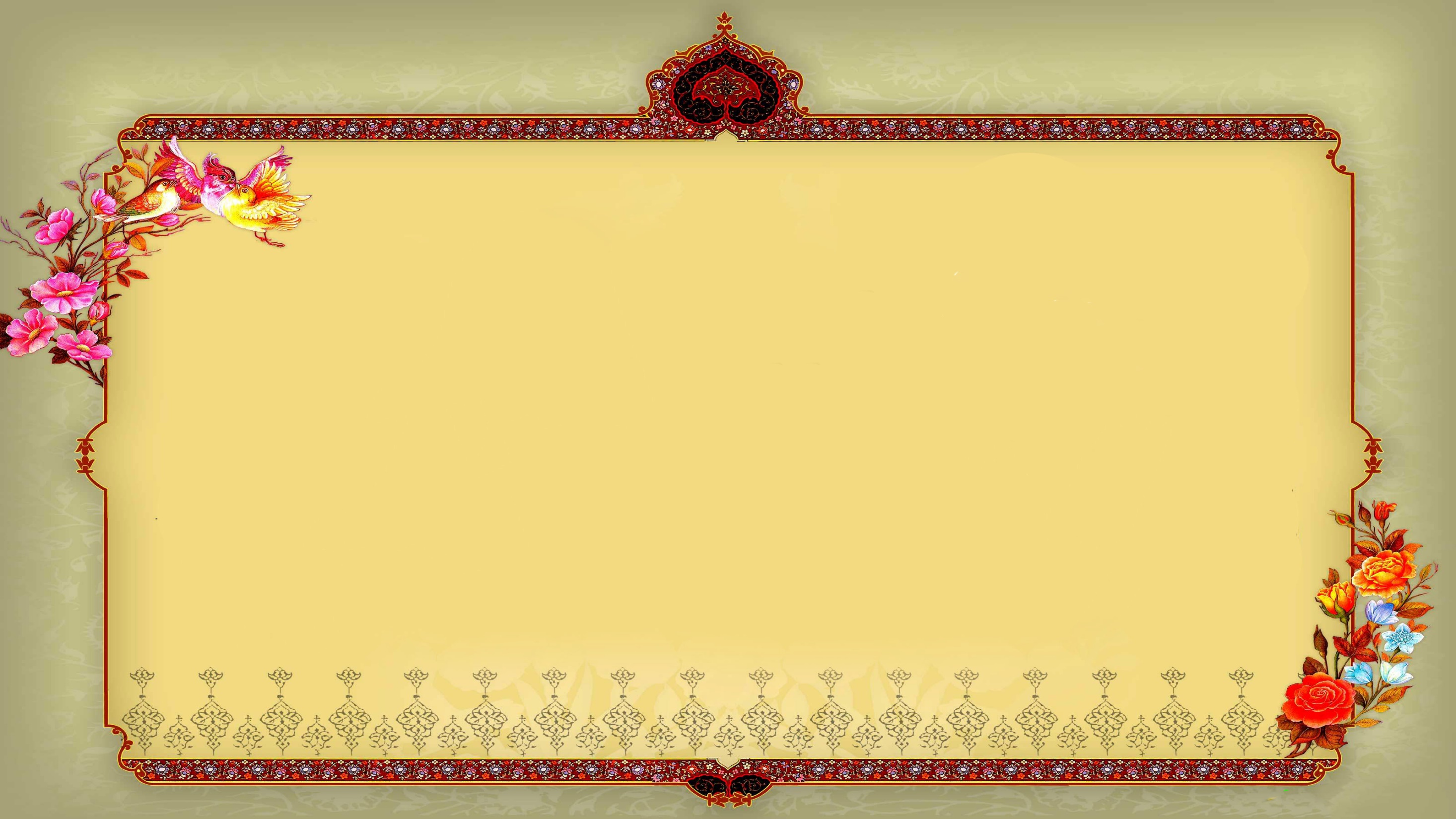 پیامبر اکرم (ص):
... امتهای پیشین گرفتار و نابود شدند؛ زیرا وقتی اشراف آنها جرمی مرتکب می شدند آنها را از مجازات معاف می کردند، اما وقتی زیردستان آنها همان جرم را مرتکب می شدند آنها را به شدت مجازات می کردند.
صحیح بخاری، ج 5
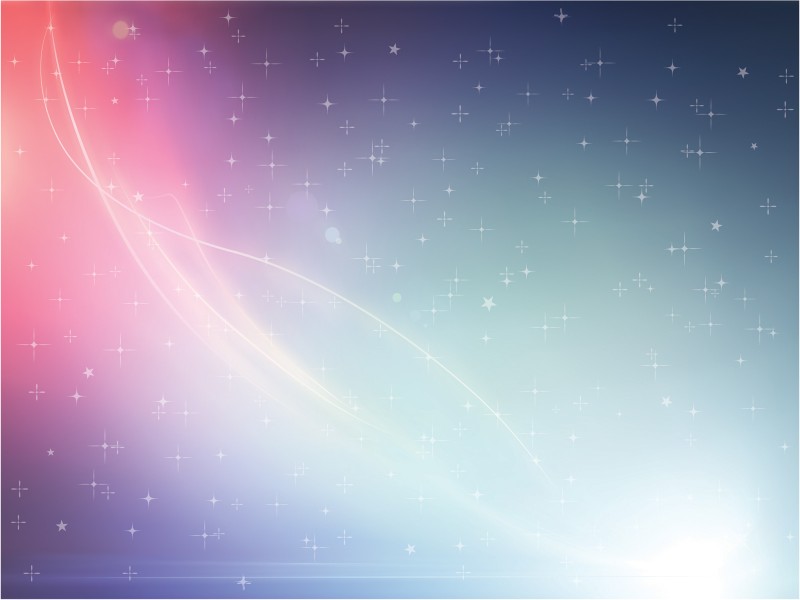 شهروندان حق دادخواهی دارند و هر کس می تواند به این منظور به دادگاه های صالح مراجعه کند.
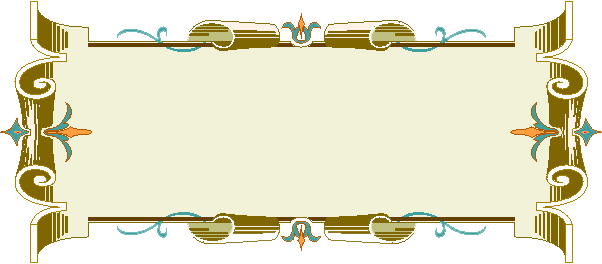 حق برخورداری از عدالت قضایی
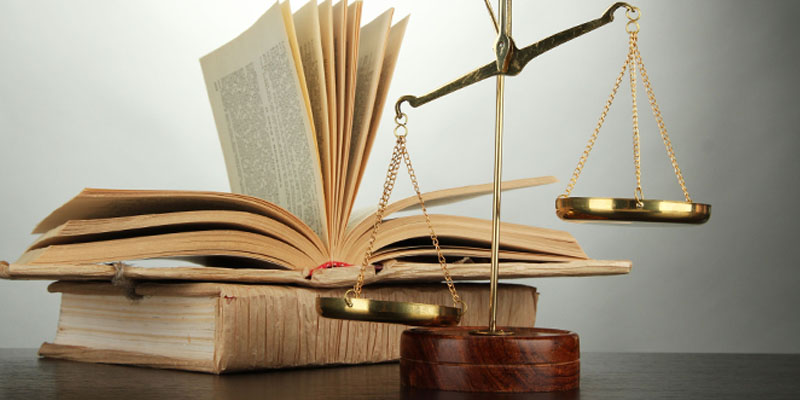 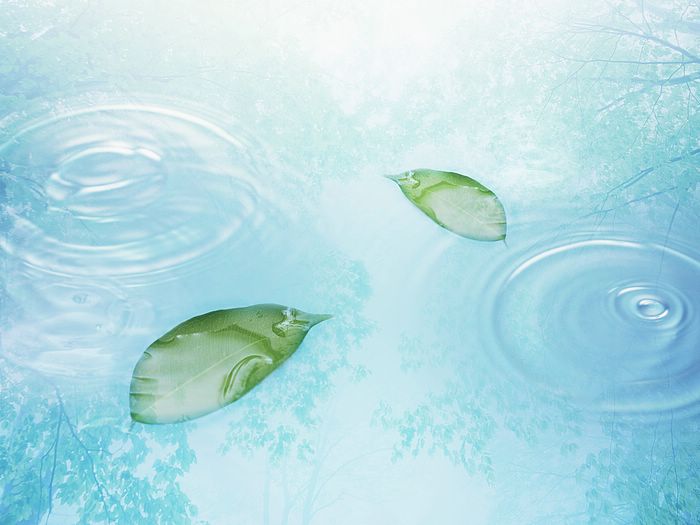 شهروندان حق دارند در همۀ دادگاه ها برای خود وکیل مدافع انتخاب کنند.
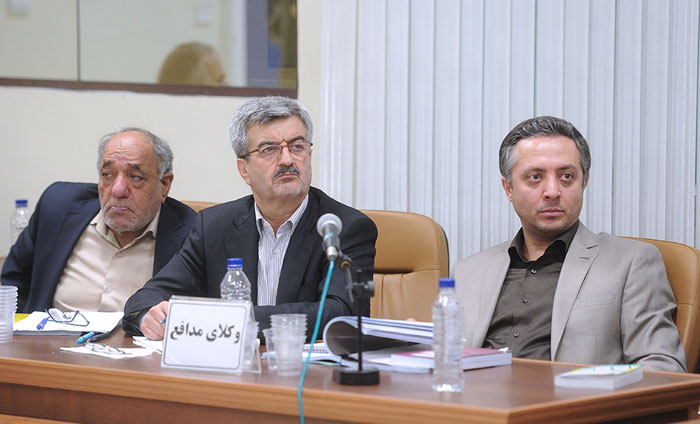 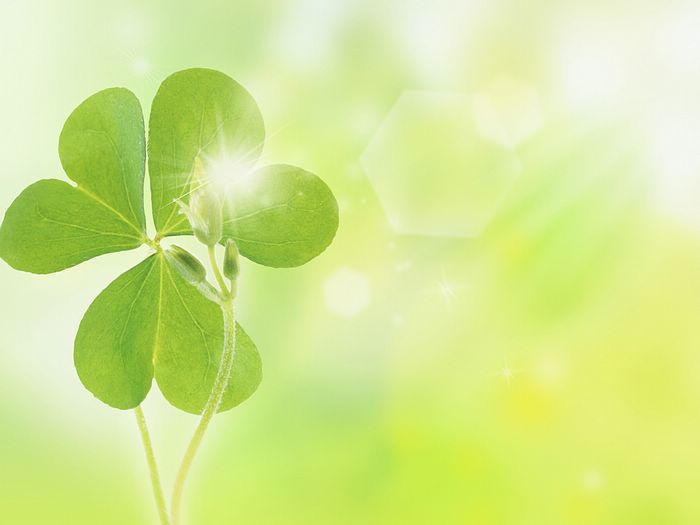 هر شهروند حق دارد به آموزش وپرورش، مراکز فرهنگی و ورزشی، آتشنشانی، پلیس و نظایر آن دسترسی آسان داشته باشد.
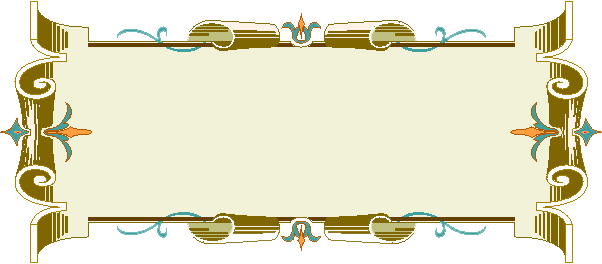 حق برخورداری از رفاه و تأمین اجتماعی
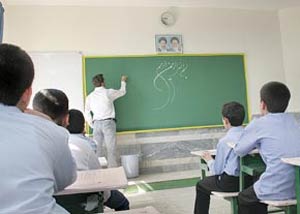 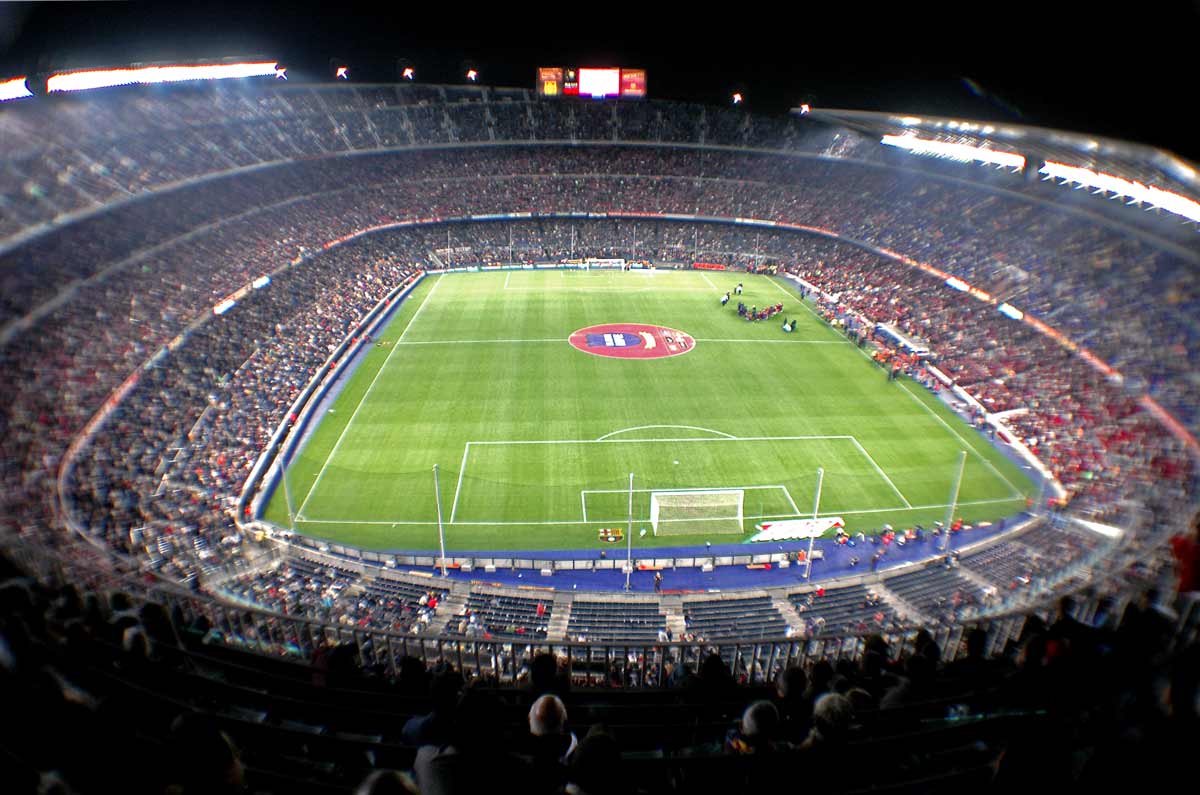 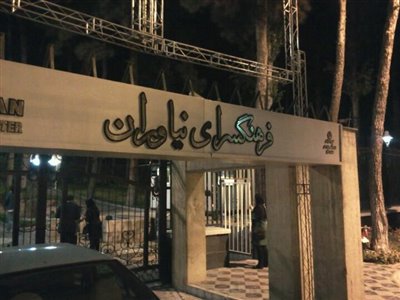 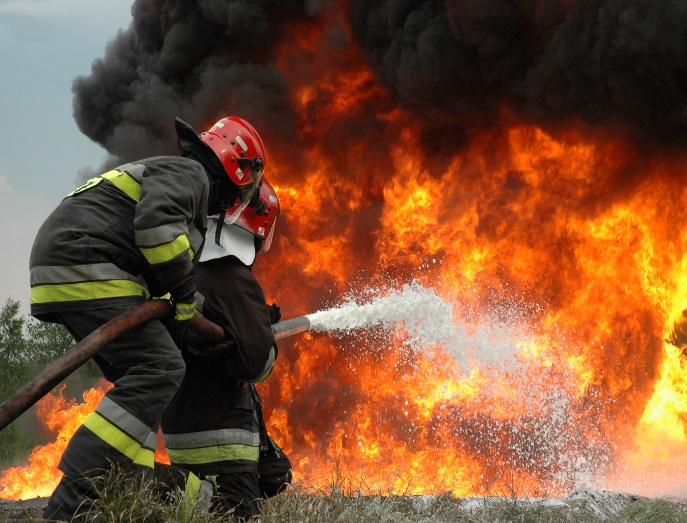 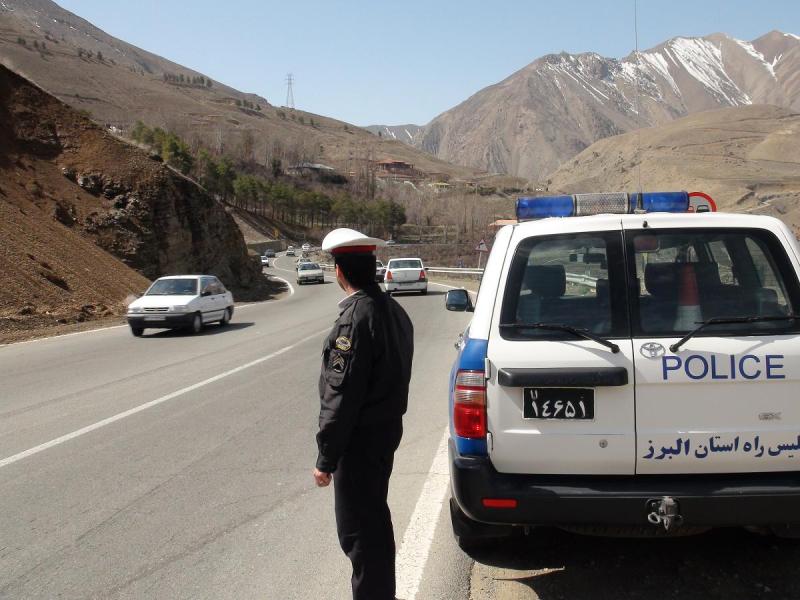 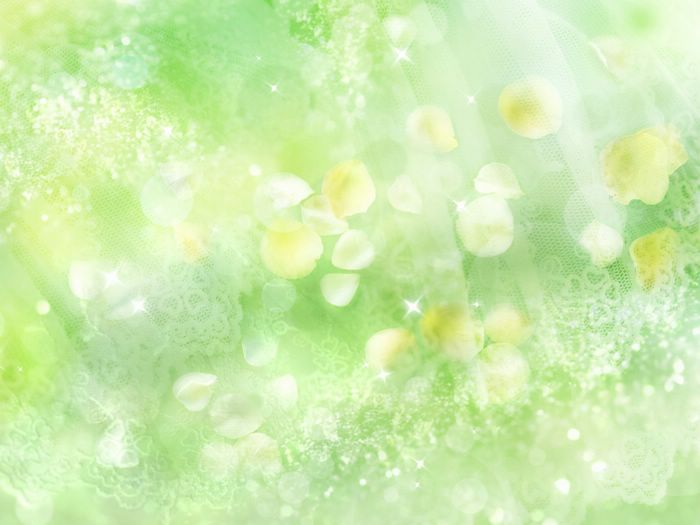 شهروندان حق دارند در محیطی پاک و سالم و بدون آلودگی زندگی کنند و از خدمات و امکانات بهداشتی و درمانی مناسب،به بهترین وجه برخوردار شوند.
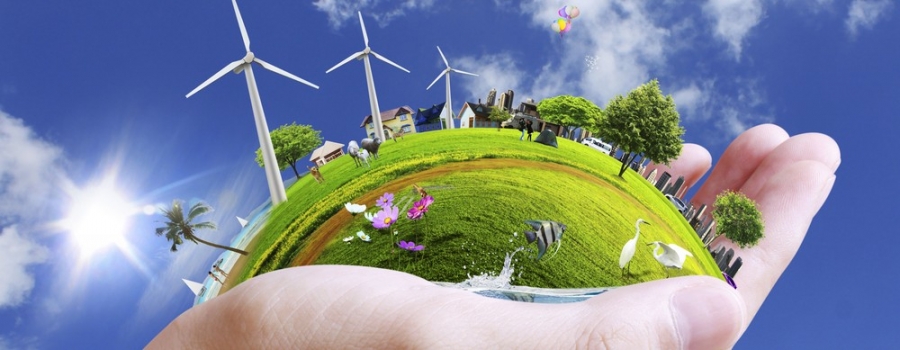 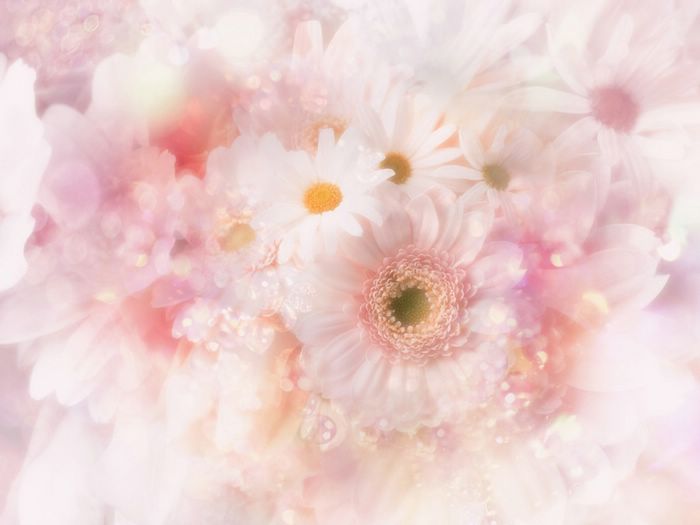 کلیۀ شهروندان حق دریافت خدمات عمومی به صورت برابر و عادلانه و در کوتاهترین زمان ممکن را دارند.
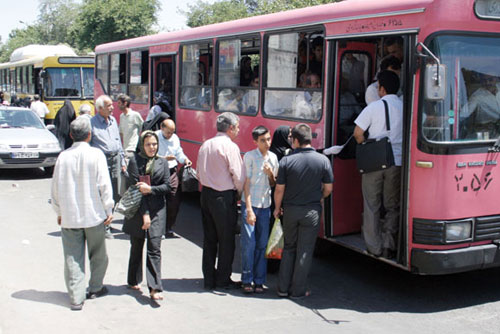 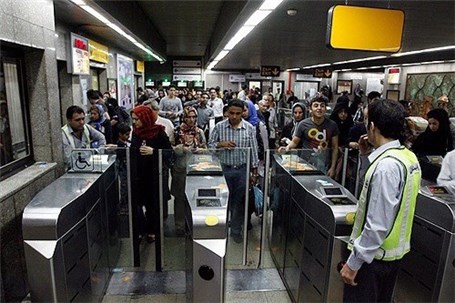 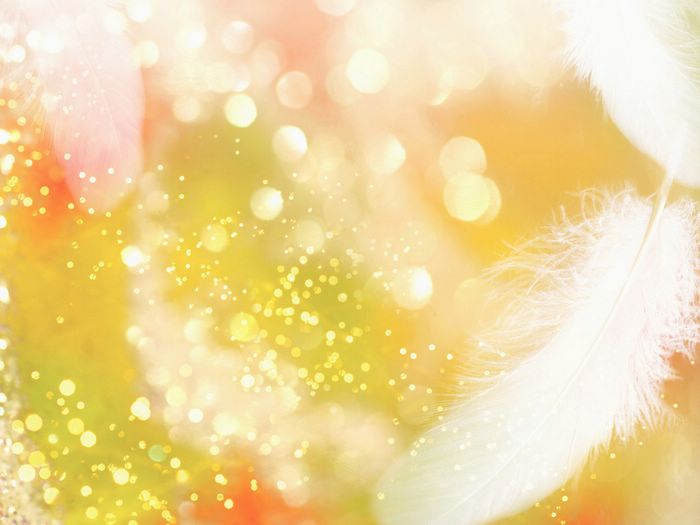 شهروندان حق دارند از تأمین اجتماعی در مواردی مانند بیکاری، معلولیت، پیری، بازنشستگی، بی سرپرستی،از کار افتادگی، حوادث و… بهره مند شوند.
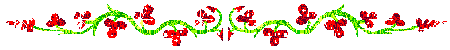 حکومت باید با برنامه ریزی مناسب، زمینه را برای رفع فقر و محرومیت و ایجاد شرایط مناسب زندگی فراهم کند.
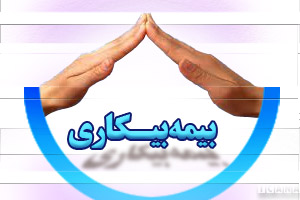 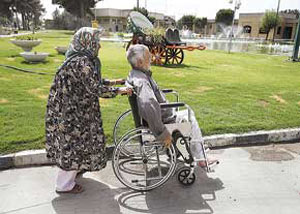 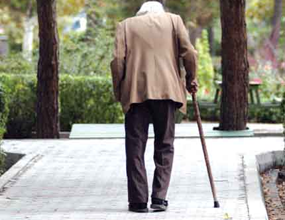 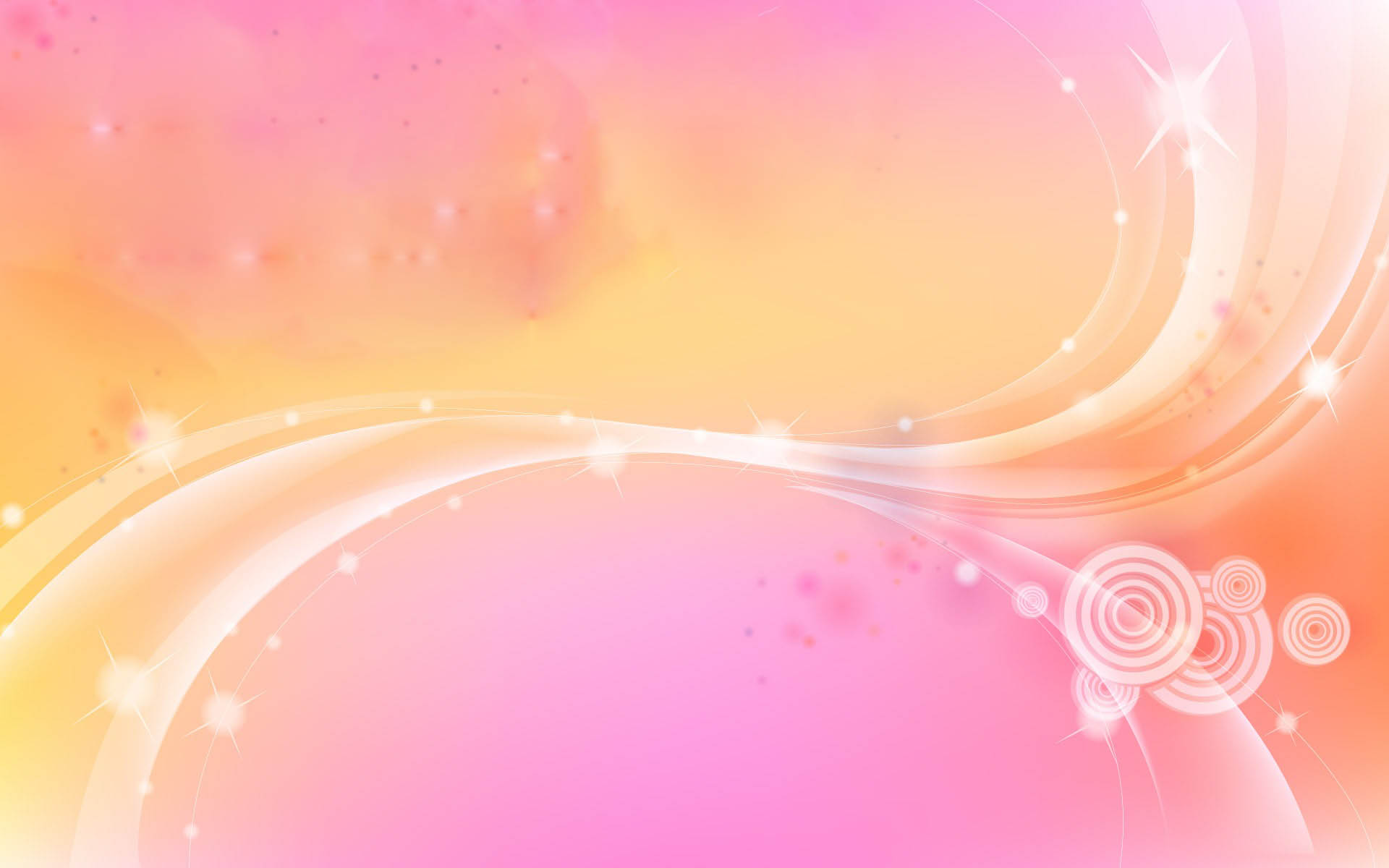 مشارکت سیاسی یعنی اینکه هر شهروند بتواند در امور سیاسی جامعه دخالت کند و در سرنوشت کشور خود نقش داشته باشد.
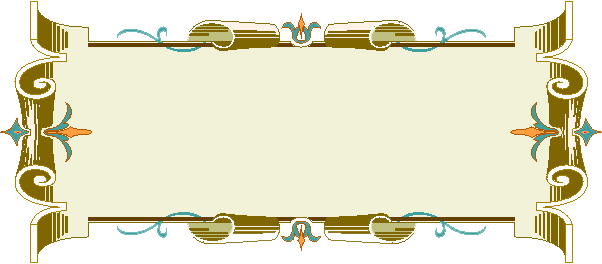 حق مشارکت سیاسی
مشارکت سیاسی ممکن است از راه های مختلف صورت بگیرد. مانند:
شرکت در راه پیمایی ها و تظاهرات
عضویت و همکاری در احزاب و انجمن های سیاسی
شرکت در انتخابات
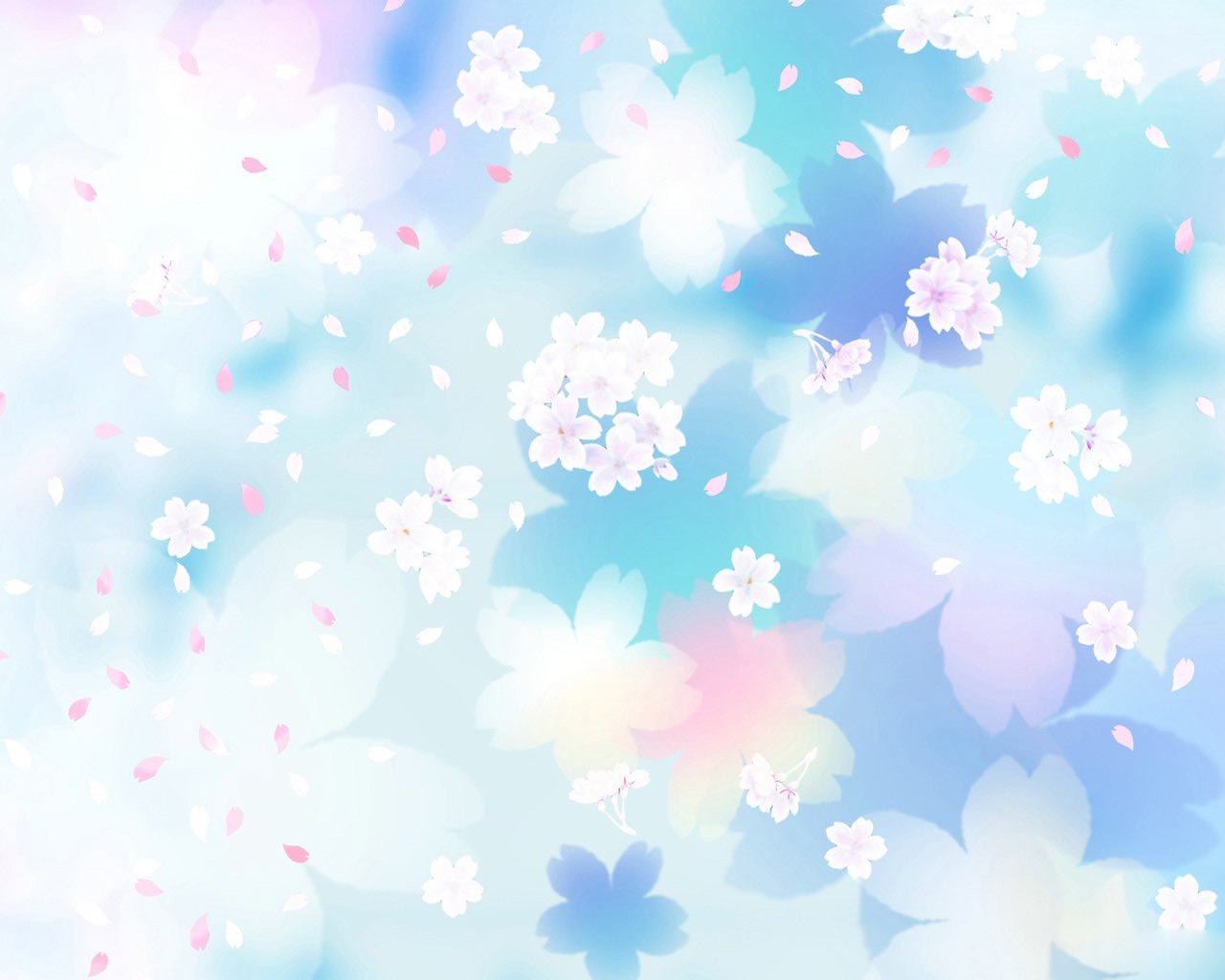 در انتخابات، مردم ممکن است انتخاب کننده یا انتخاب شونده باشند.
یعنی یا به منظور انتخاب کارگزاران سیاسی در انتخابات شرکت کنند و
 یا خود داوطلب و نامزد نمایندگی باشند که در این حالت مردم باید به آنها رأی دهند.
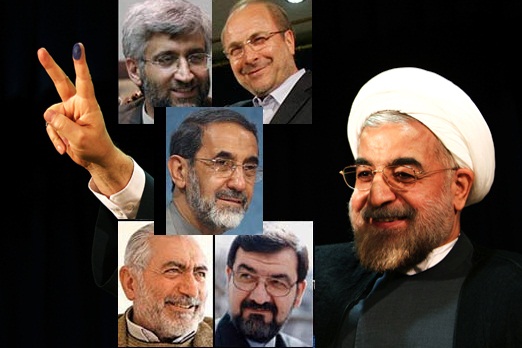 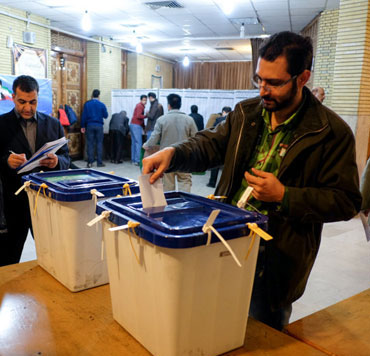 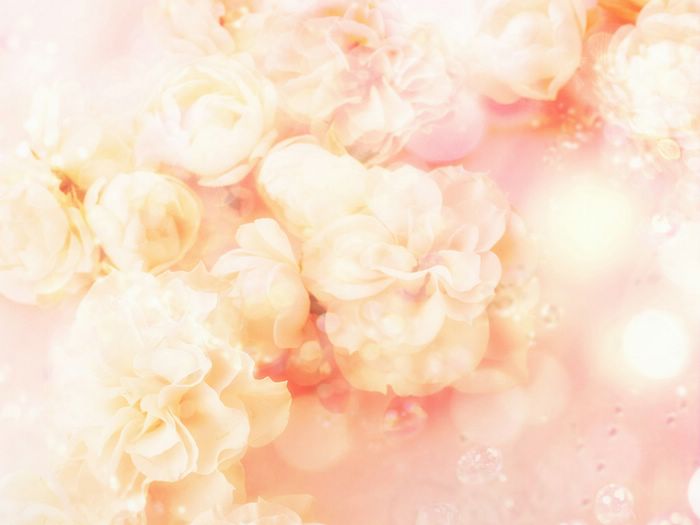 بر اساس قانون اساسی جمهوری اسلامی ایران مردم بعضی از کارگزاران حکومت را به طور مستقیم و بعضی دیگر را به طور غیر مستقیم انتخاب می کنند.
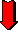 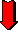 رهبر

مردم اعضای مجلس خبرگان رهبری را انتخاب می کنند. و آنها رهبر را انتخاب می کنند.
رئیس جمهور

نمایندگان مجلس شورای اسلامی 

 اعضای شوراهای شهر و روستا
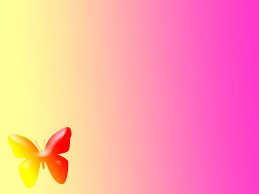 برخی از حقوق فرهنگی که در قانون اساسی مورد تأکید قرارگرفته اند عبارتاند از :
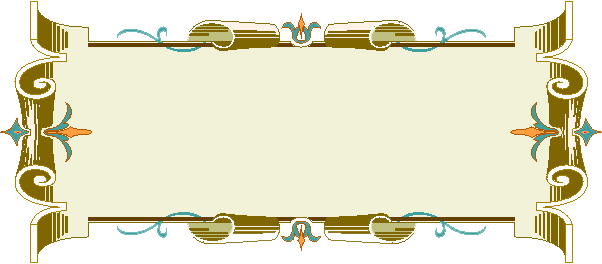 حمایت از تشکیل خانواده و پاسداری از روابط خانوادگی
حمایت از تعلیم و تربیت شایسته
حقوق فرهنگی
آزاد بودن استفاده از زبان های قومی و محلی در مطبوعات و رسانه های گروهی و تدریس ادبیات آنها در مدارس، در کنار زبان فارسی.
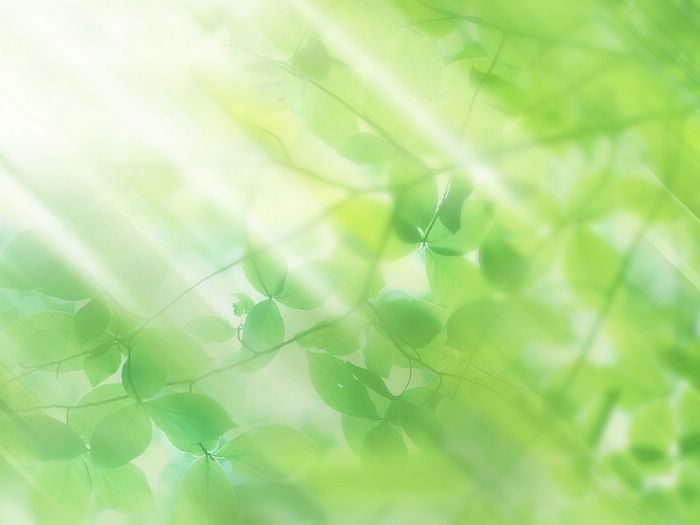 انواع تکالیف شهروندی :
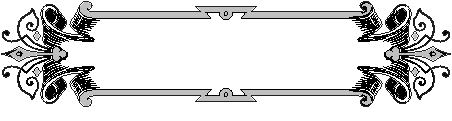 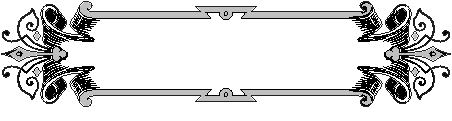 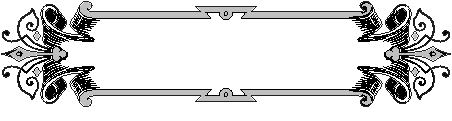 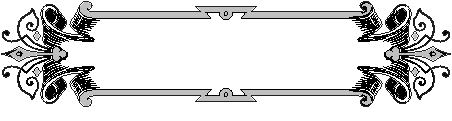 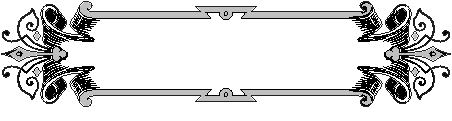 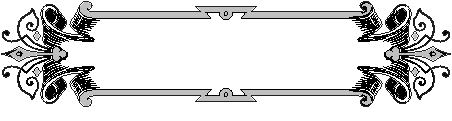 امر به معروف و نهی از منکر
رعایت قانون و مقررات
همکاری با دولت
پرداخت مالیات و عوارض
دفاع از کشور
تجاوز نکردن به منافع عمومی و حقوق دیگران
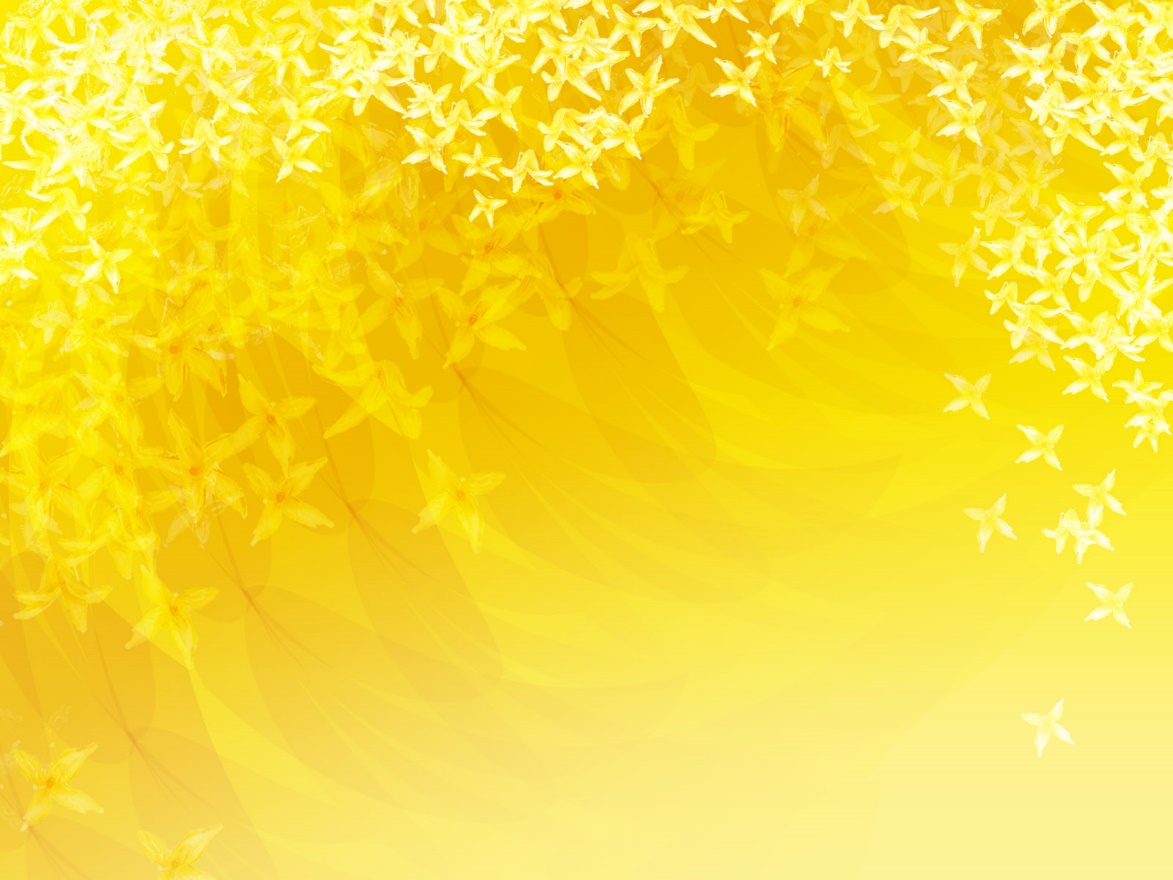 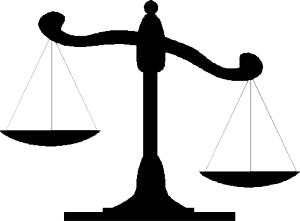 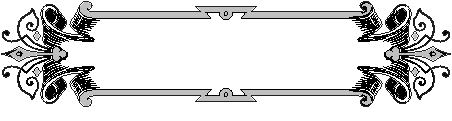 رعایت قانون و مقررات
یکی از تکالیف مهم شهروندان، احترام به قانون و رعایت آن است.
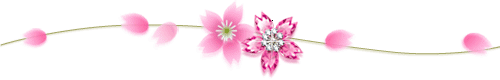 نادیده گرفتن قانون یا سرپیچی و تخلف از آن موجب اختلال و هرج و مرج در جامعه می شود.
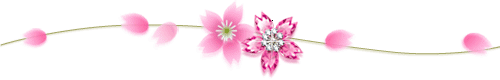 البته قانون وقتی جایگاه واقعی خود را در جامعه پیدا می کند که همه افراد، اعم از کارگزاران و مسئولان و مردم، آن را رعایت کنند و به آن پایبند باشند
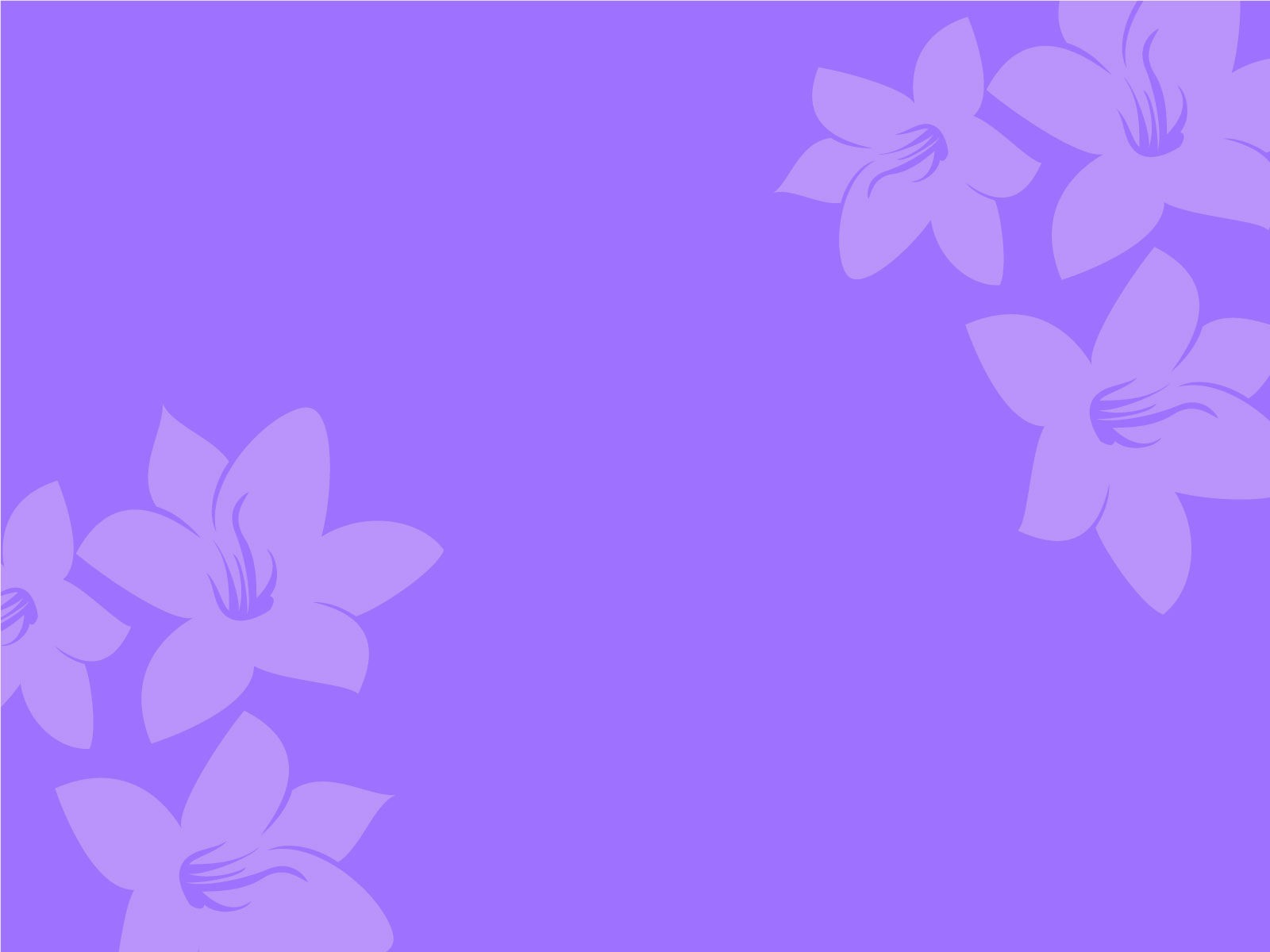 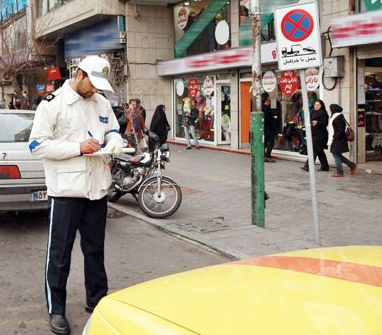 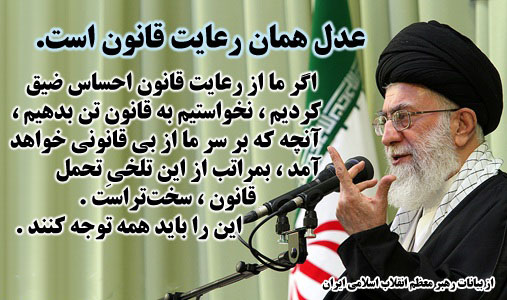 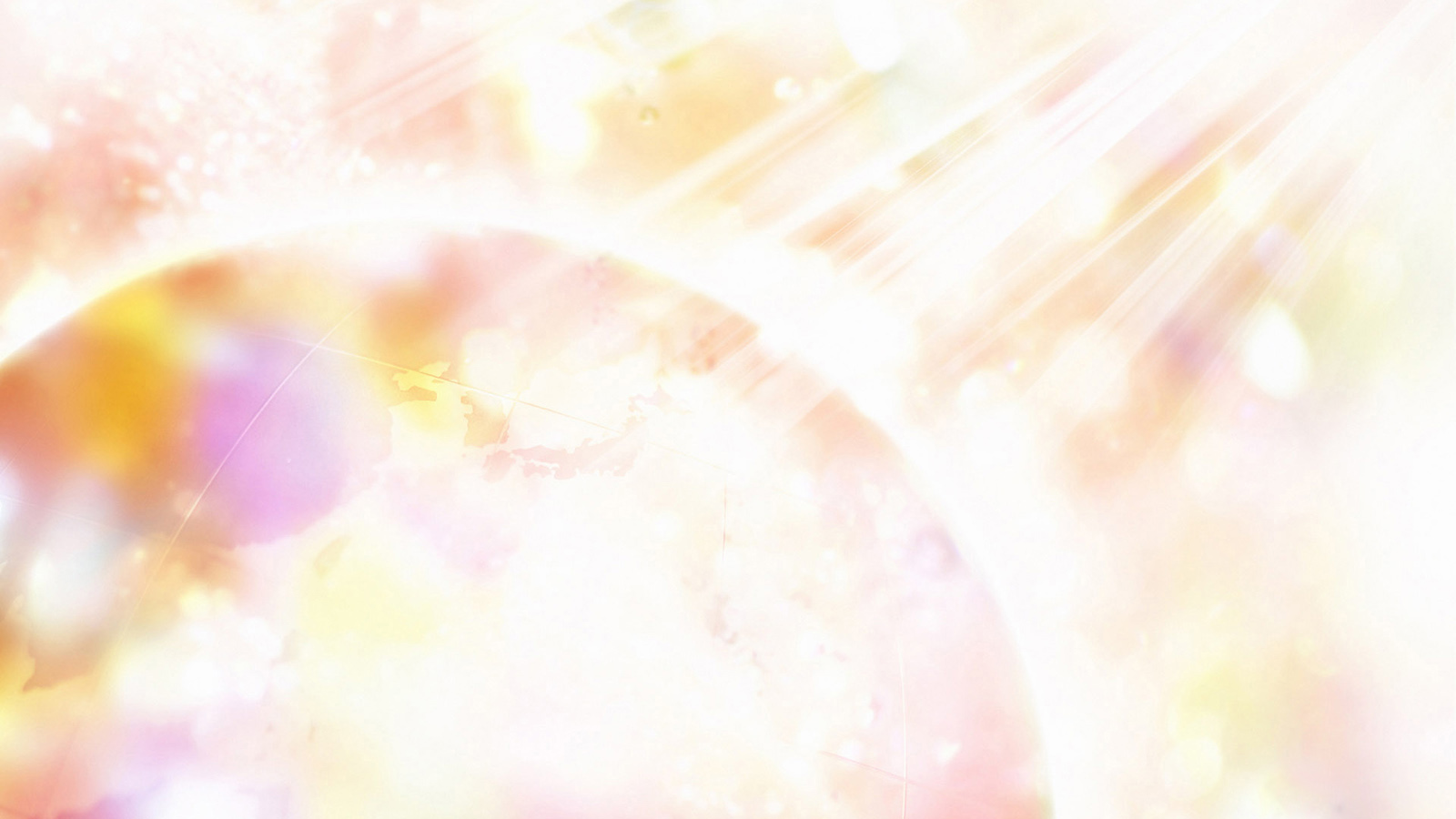 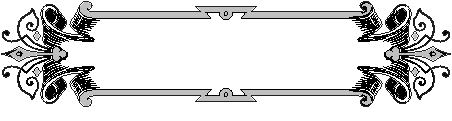 برنامه ها و اقدامات عمرانی، اقتصادی و اجتماعی حکومت ها زمانی ثمر می دهد و به هدف می رسد که شهروندان نسبت به پیشرفت کشور دلسوز و حساس باشند و با دولت مشارکت و همکاری کنند
همکاری با دولت
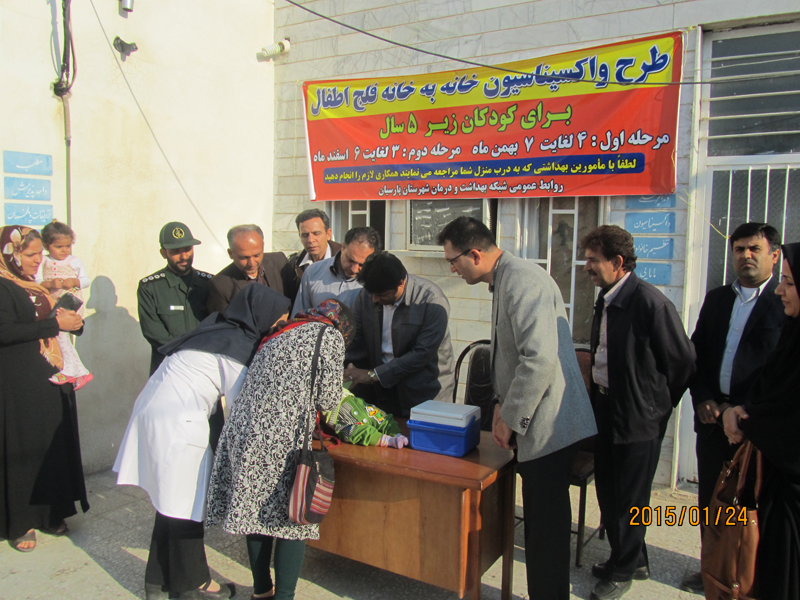 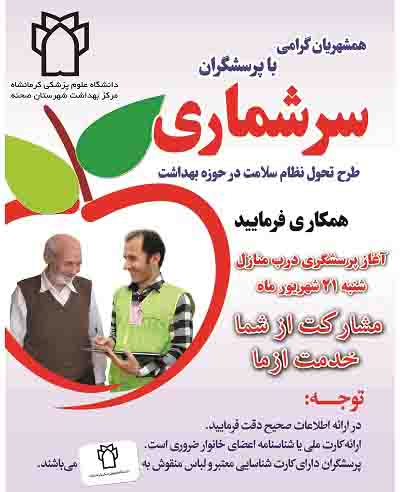 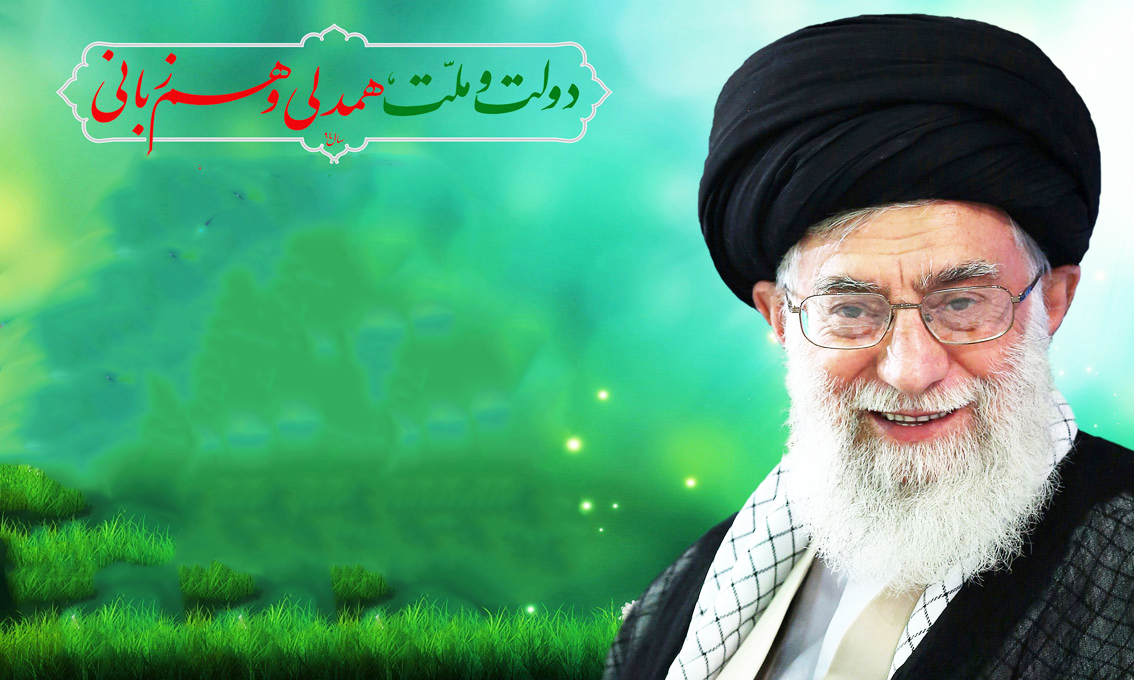 دولت کارگزار ملت است و ملت کارفرمای دولت است. هرچه بین ملت و دولت صمیمیت بیشتر و همدلی بیشتری باشد، کارها بهتر پیش خواهد رفت.
از فرمایشات مقام معظم رهبری در پیام نوروزی سال 1394
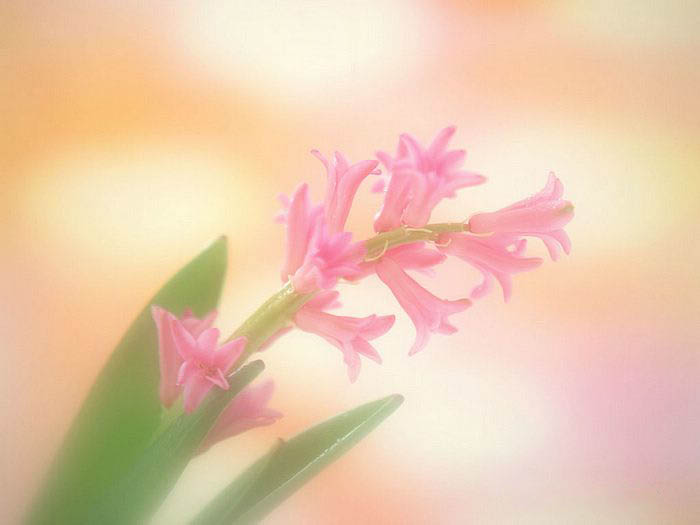 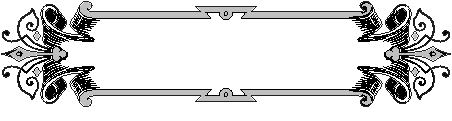 پرداخت مالیات و عوارض
دولت برای انجام دادن کارهای عمرانی و خدمت رسانی به مردم، به درآمد نیاز دارد.
بخشی از درآمدهای دولت از راه مالیات و عوارض تأمین می شود.
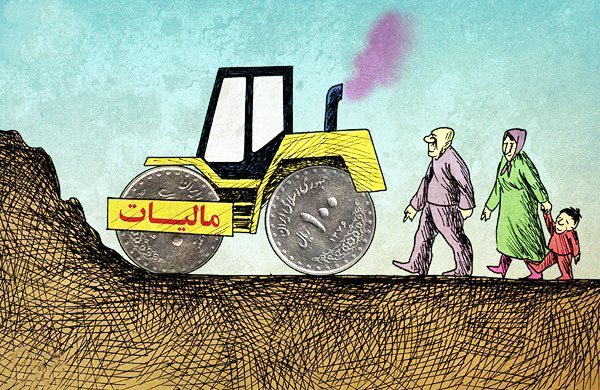 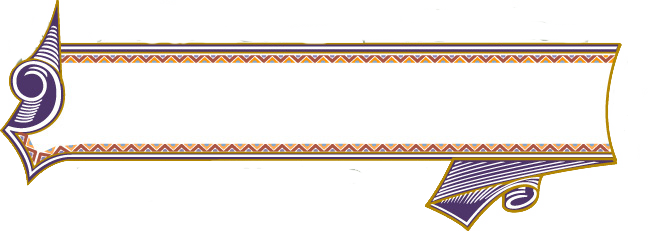 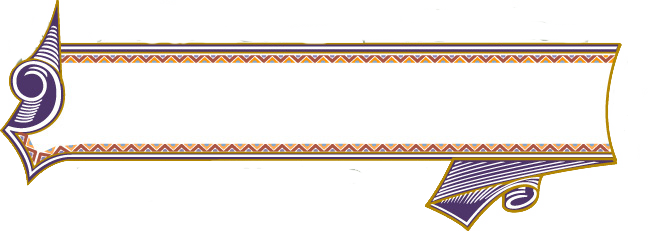 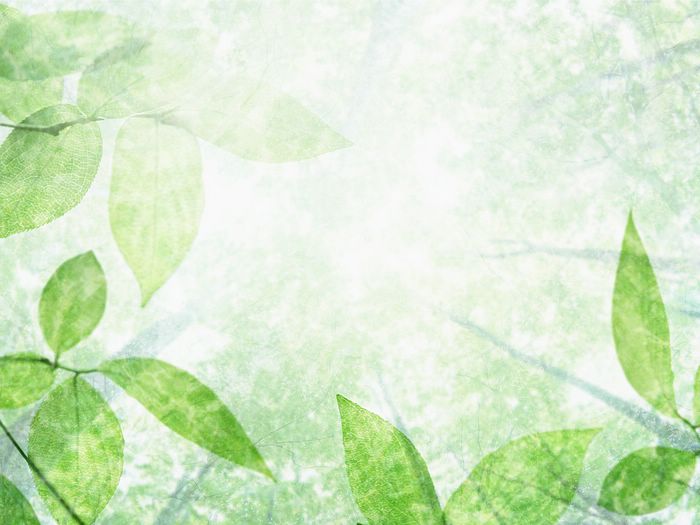 مالیات
مبلغی است که شهروندان بر اساس قانون و به صورت بلاعوض به دولت پرداخت می کنند تا صرف هزینه های عمومی کشور شود
مبلغی است که شهروندان در مقابل دریافت خدمتی از دستگاه های اداری و دولتی، به آنها می پردازند؛ برای مثال، پولی که بابت امتیاز کنتور آب و برق، صدور گواهینامه رانندگی، عبور از بزرگراه ها یا وارد کردن کالا به کشور و مانند آن پرداخت می شود.
عوارض
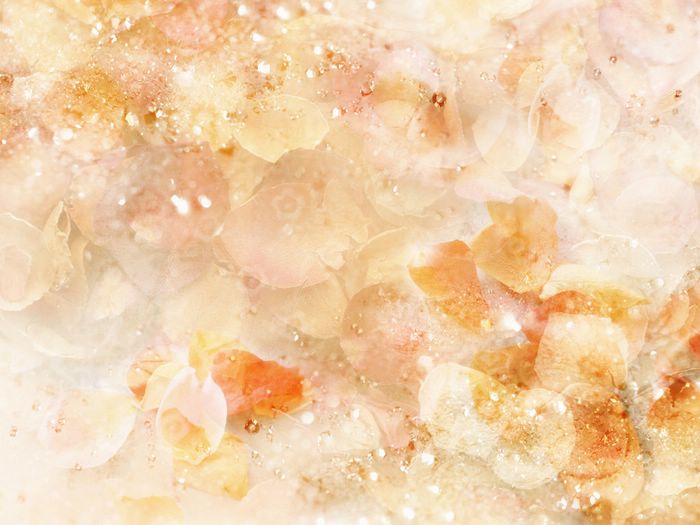 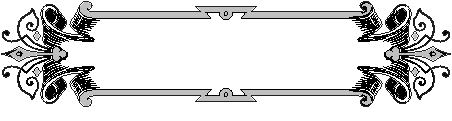 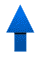 دفاع از کشور
نیروهای نظامی و انتظامی
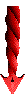 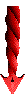 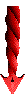 حفظ تمامیت ارضی
تأمین امنیت کشور
حراست از مرزها
دفاع از کشور در مقابل دشمنان در زمان صلح و جنگ تکلیف همۀ شهروندان است.
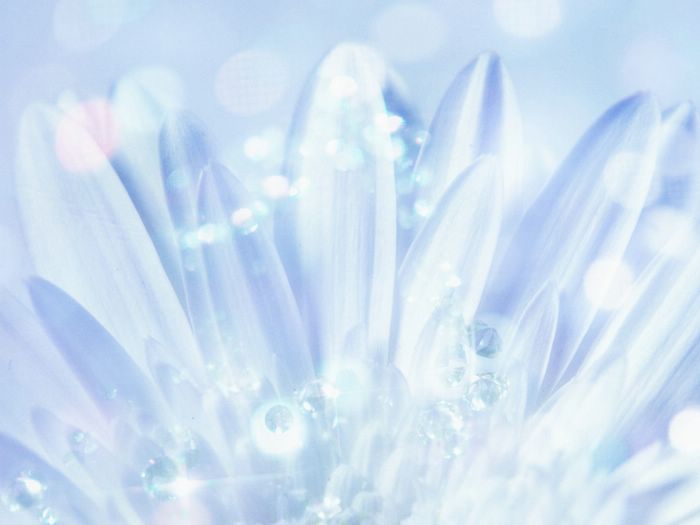 عضویت در سازمان بسیج و انجام خدمت سربازی توسط پسران برای حفظ آمادگی دفاعی و ادای این تکلیف مهم انجام می گیرد.
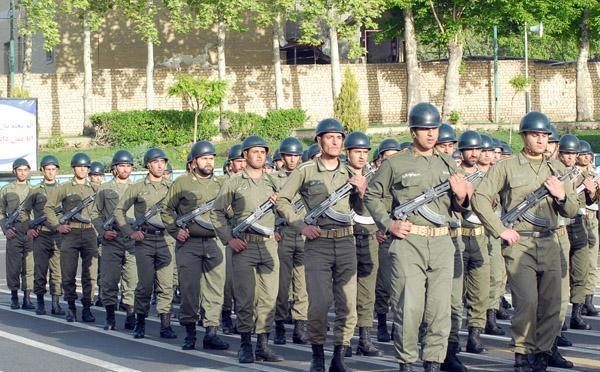 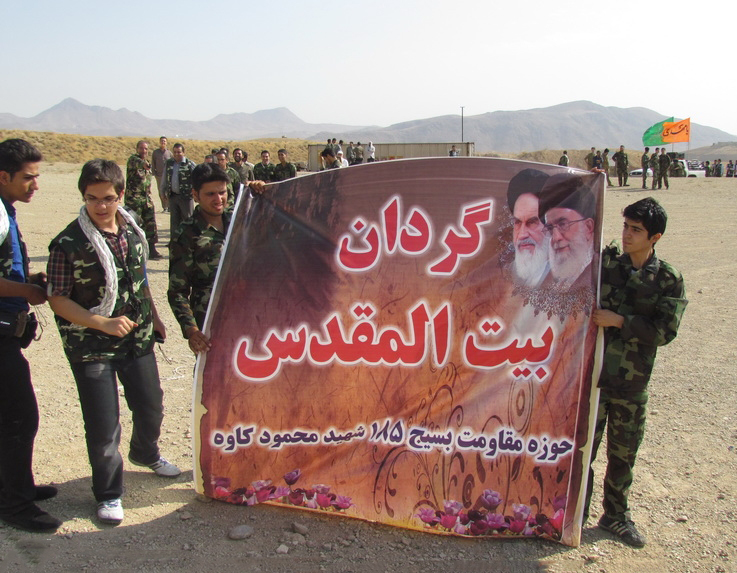 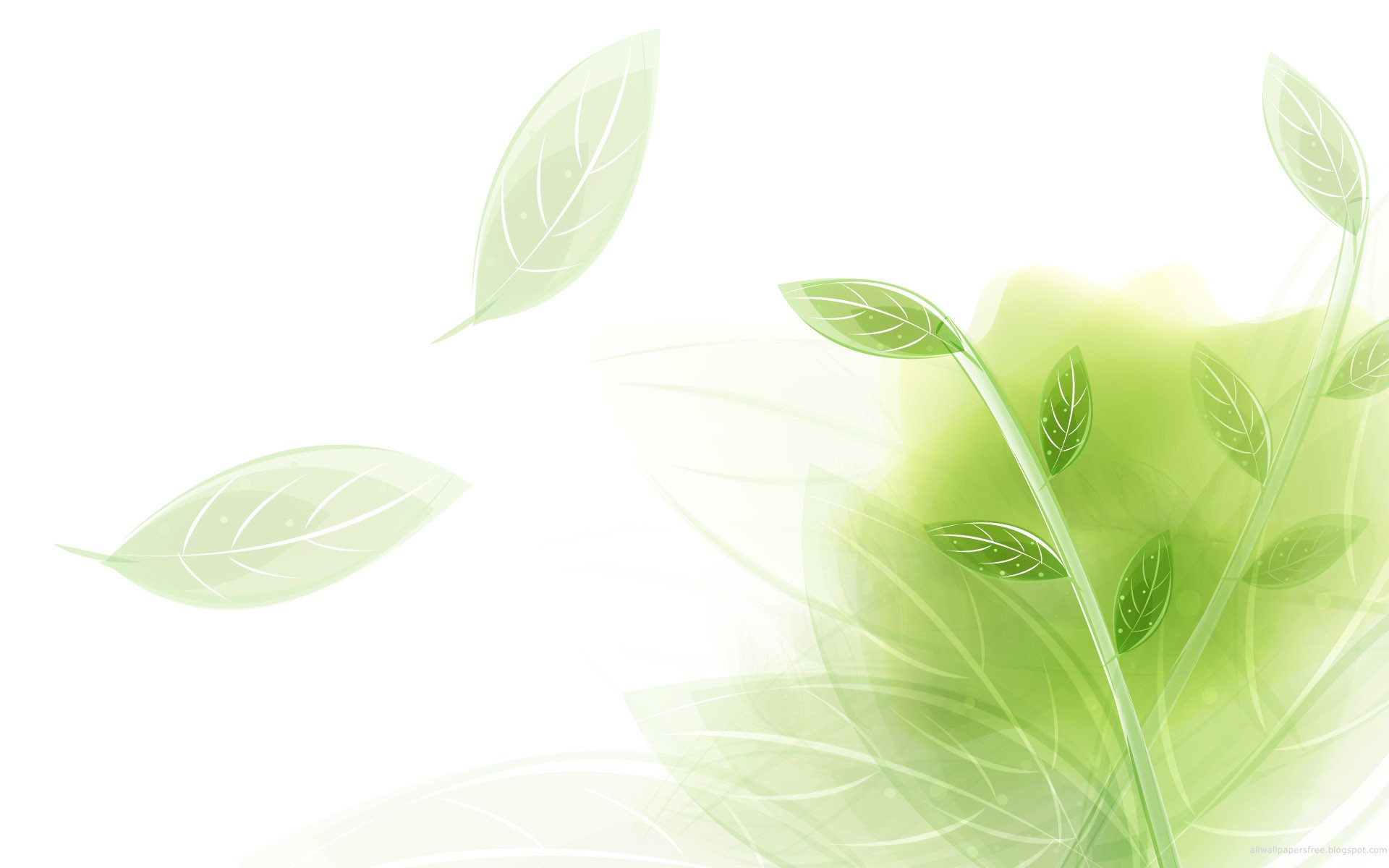 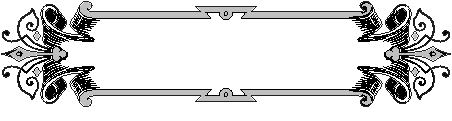 تجاوز نکردن به منافع عمومی و حقوق دیگران
اصل 40 قانون اساسی:
هیچ کس نمی تواند اعمال حق خویش را وسیله اضرار به غیر یا تجاوز به منافع عمومی قرار دهد.
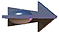 شهروندان مجاز نیستند برای استفاده از حقوق خود به منافع عمومی زیان برسانند و حقوق دیگران را ضایع کنند.
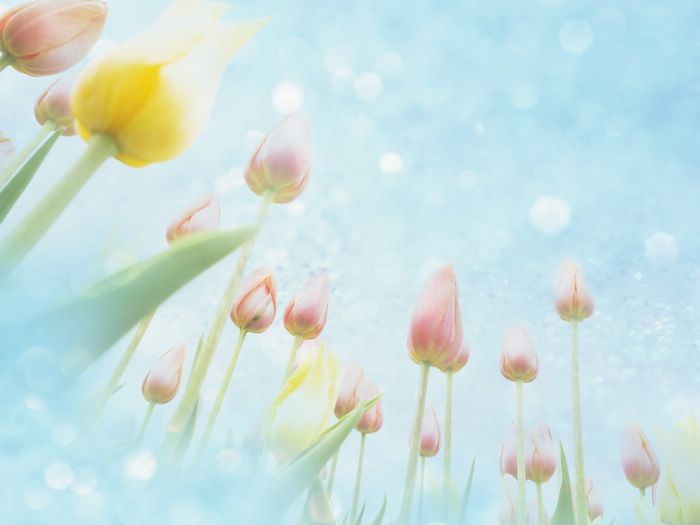 همۀ افراد حق انتخاب شغل دلخواه و کسب درآمد دارند اما فرض کنید فردی بخواهد در شهر و در حیاط خانه خود دامداری ایجاد کند و دام پرورش دهد، از آنجا که این کار موجب آلودگی و ضرر رسیدن به بهداشت و سلامت ساکنان محله می شود و البته قانون نیز چنین اجازه ای را به وی نمی دهد، آن فرد مجاز به این کار نیست.
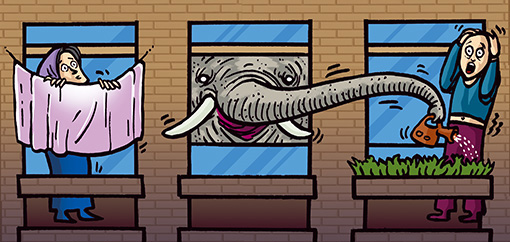 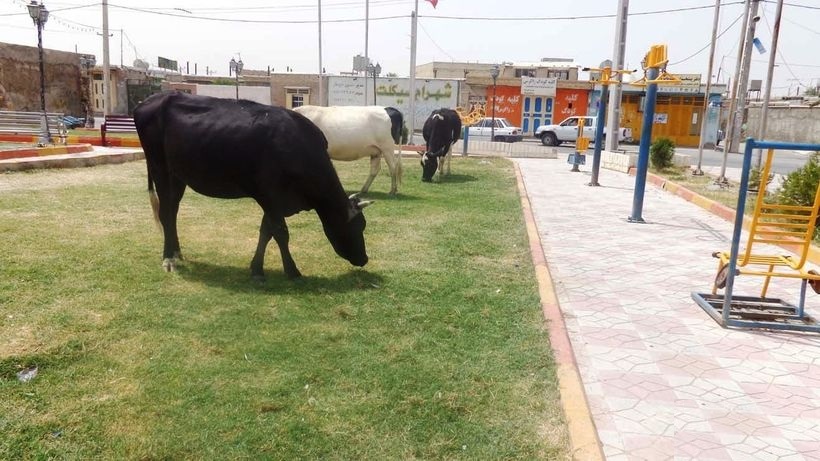 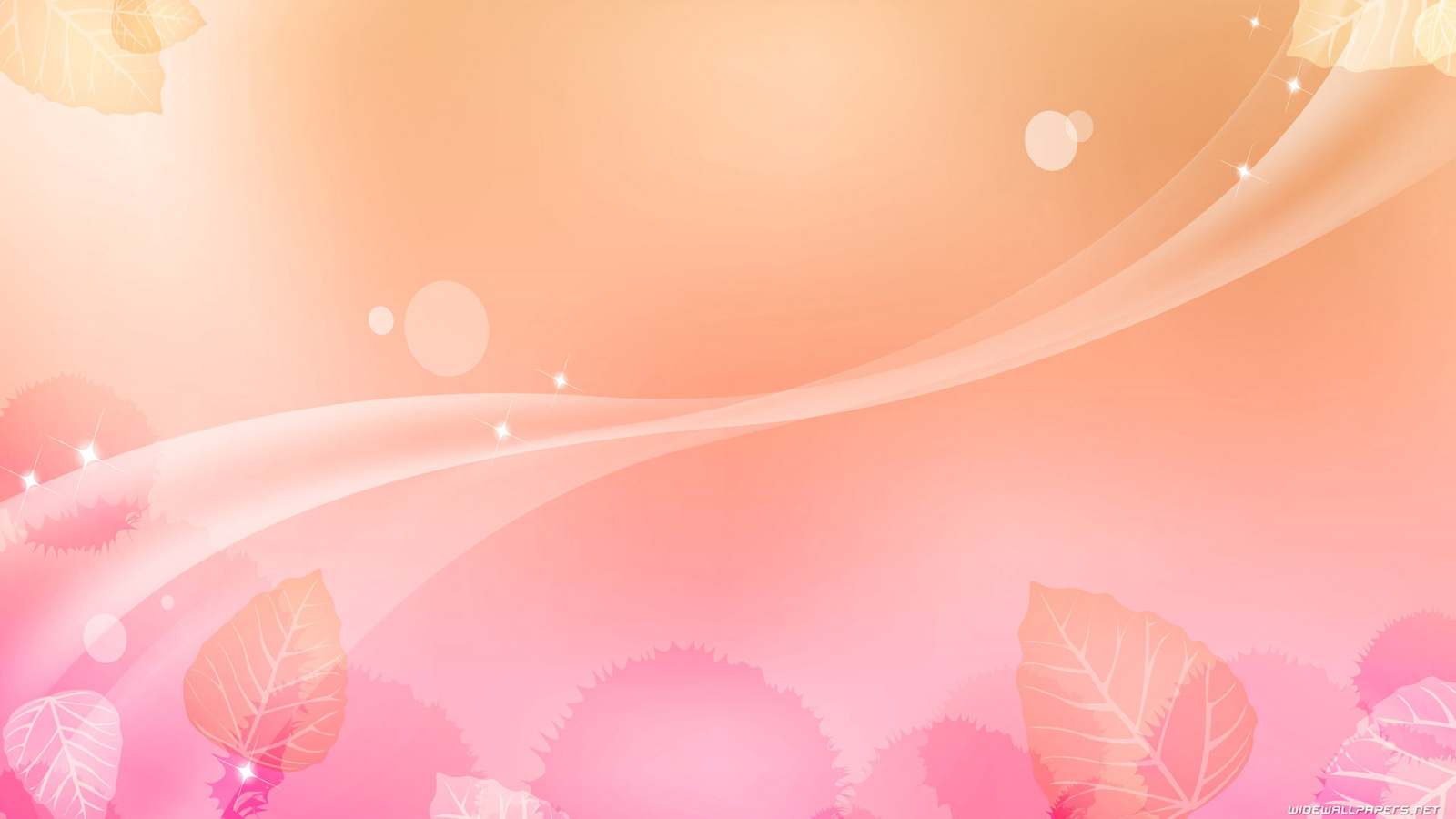 همه افراد، مالک اتومبیل خود هستند و حق دارند در جاده ها رانندگی کنند اما نباید با سرعت غیر مجاز حرکت کنند؛ زیرا این کار به جان دیگران آسیب می رساند.
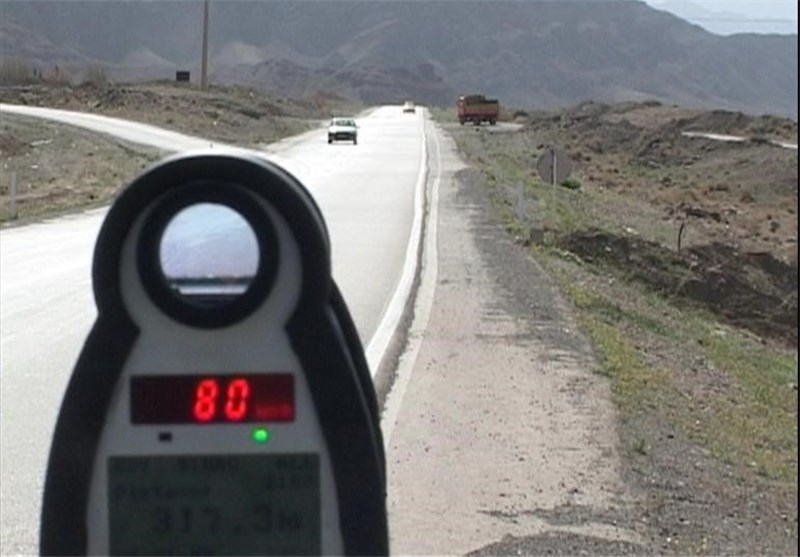 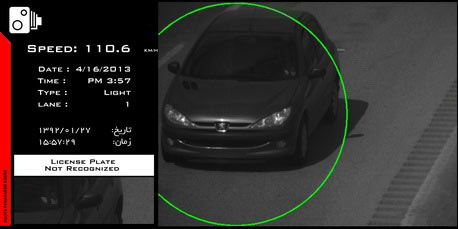 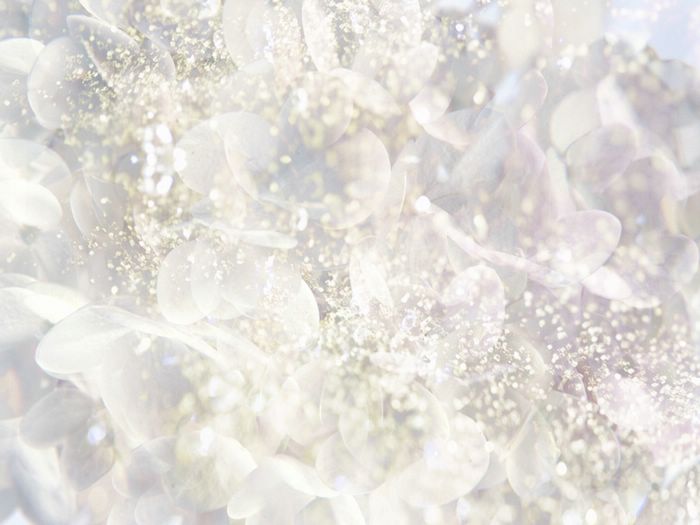 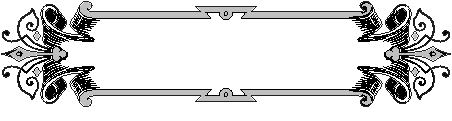 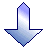 امر به معروف و نهی از منکر
حق و تکلیف مردم و حق و تکلیف حکومت
اصل 8 قانون اساسی:
در جمهوری اسلامی ایران دعوت به خیر، امر به معروف و نهی از منکر وظیفه ای است همگانی و متقابل بر عهدۀ مردم نسبت به یکدیگر، دولت نسبت به مردم و مردم نسبت به دولت.
شرایط و حدود و کیفیت آن را قانون معین می کند.
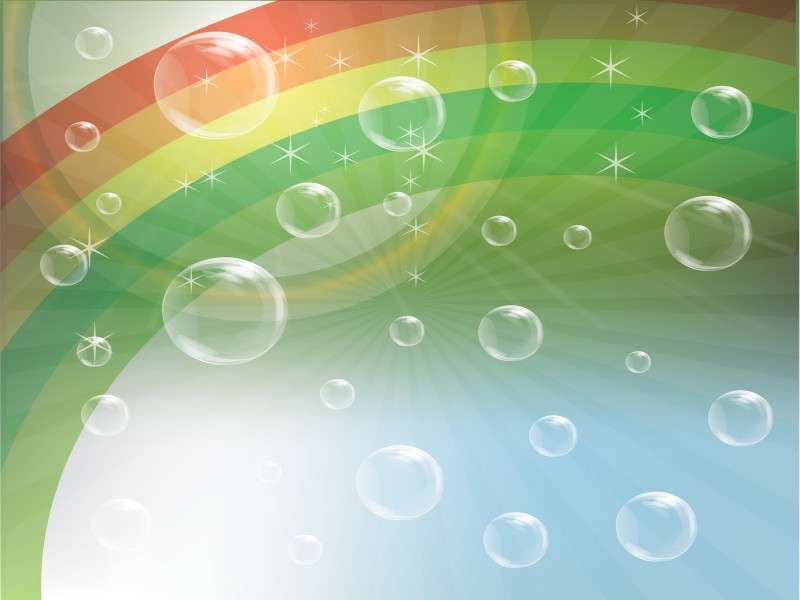 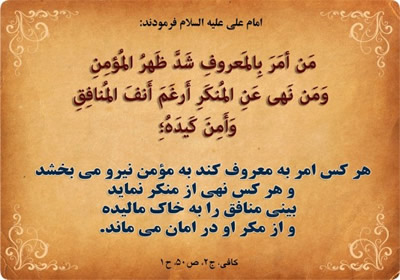 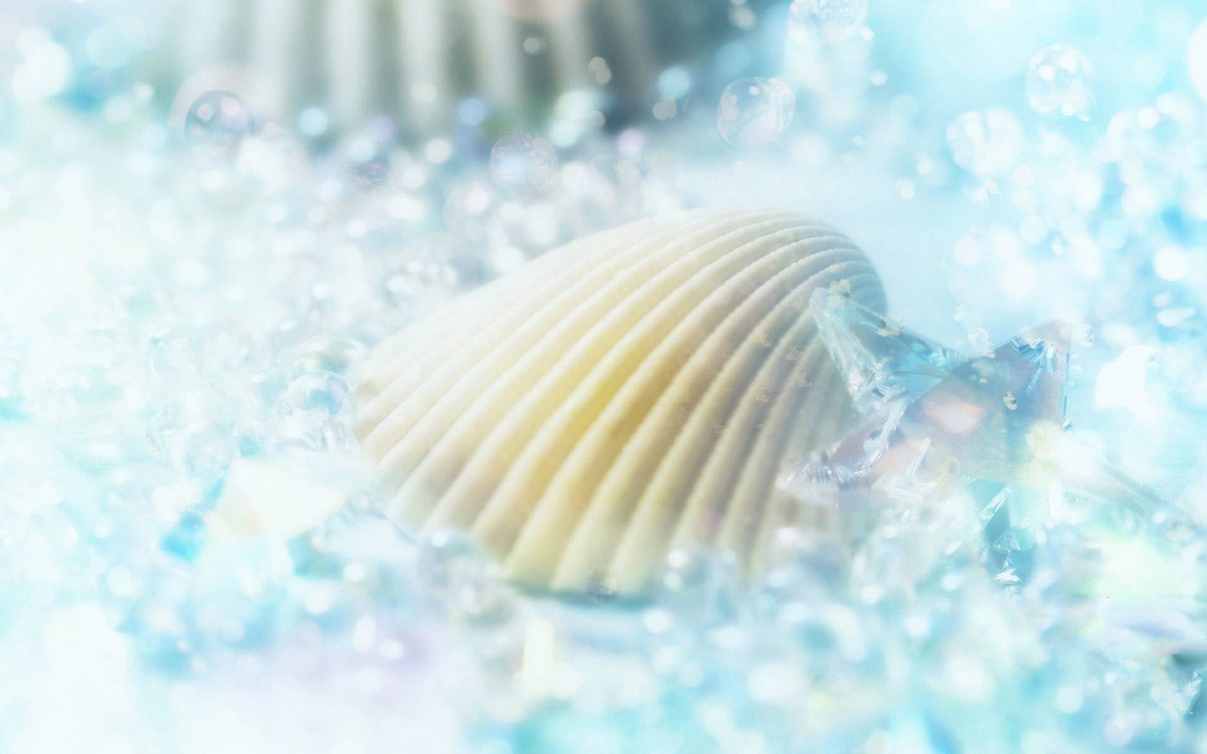 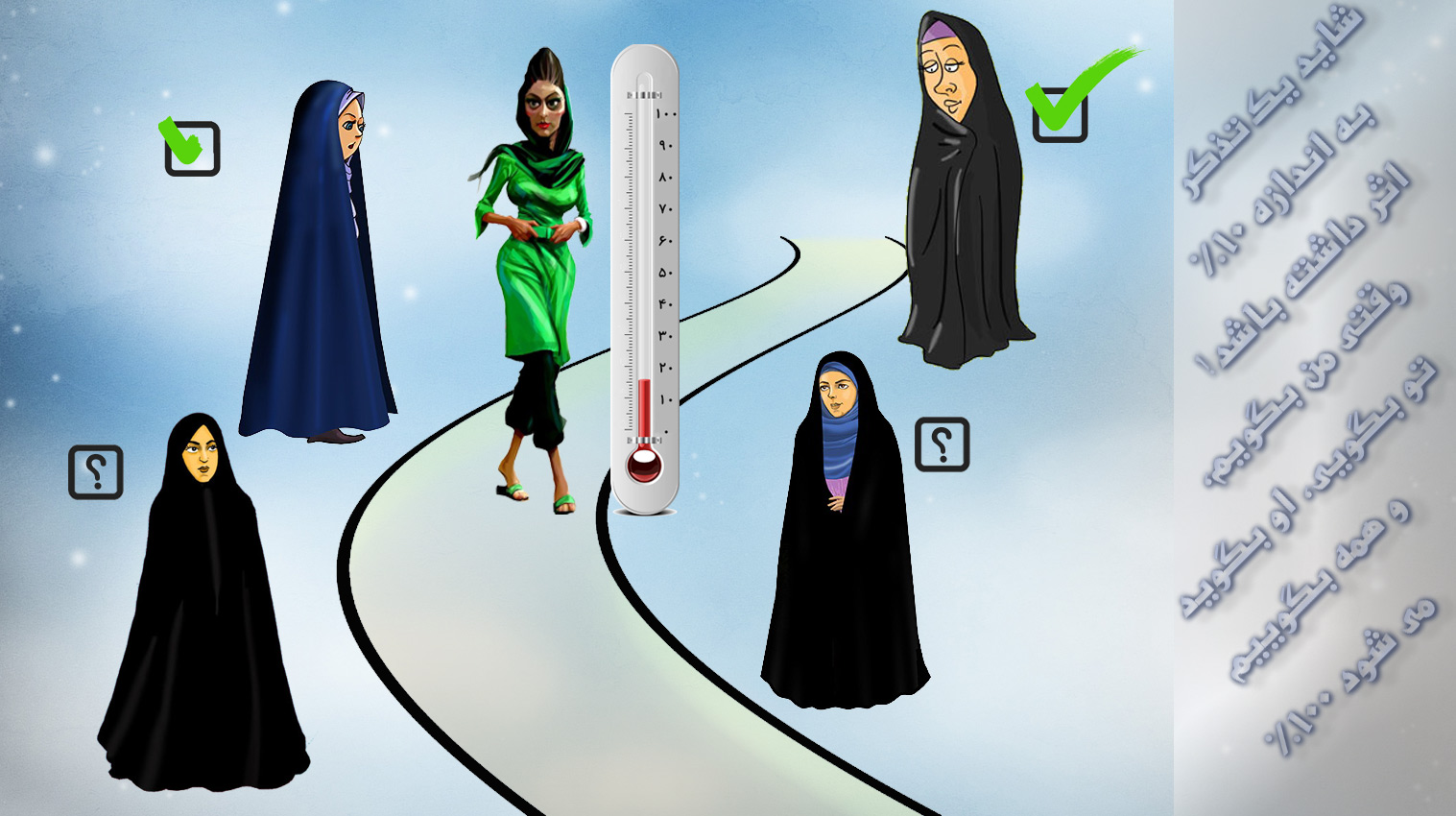 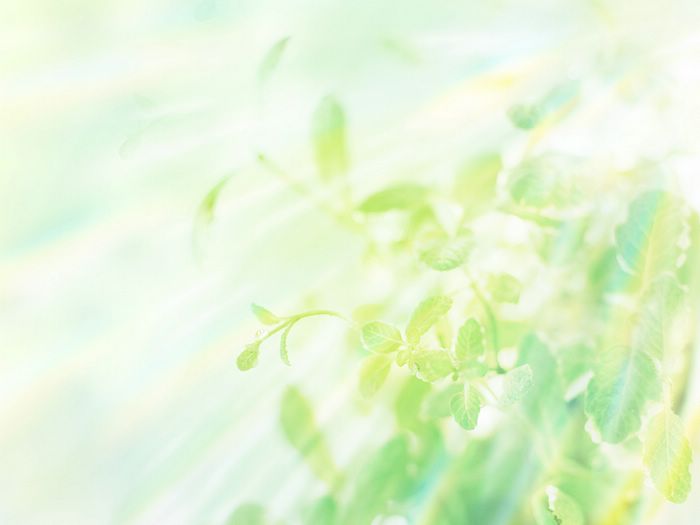 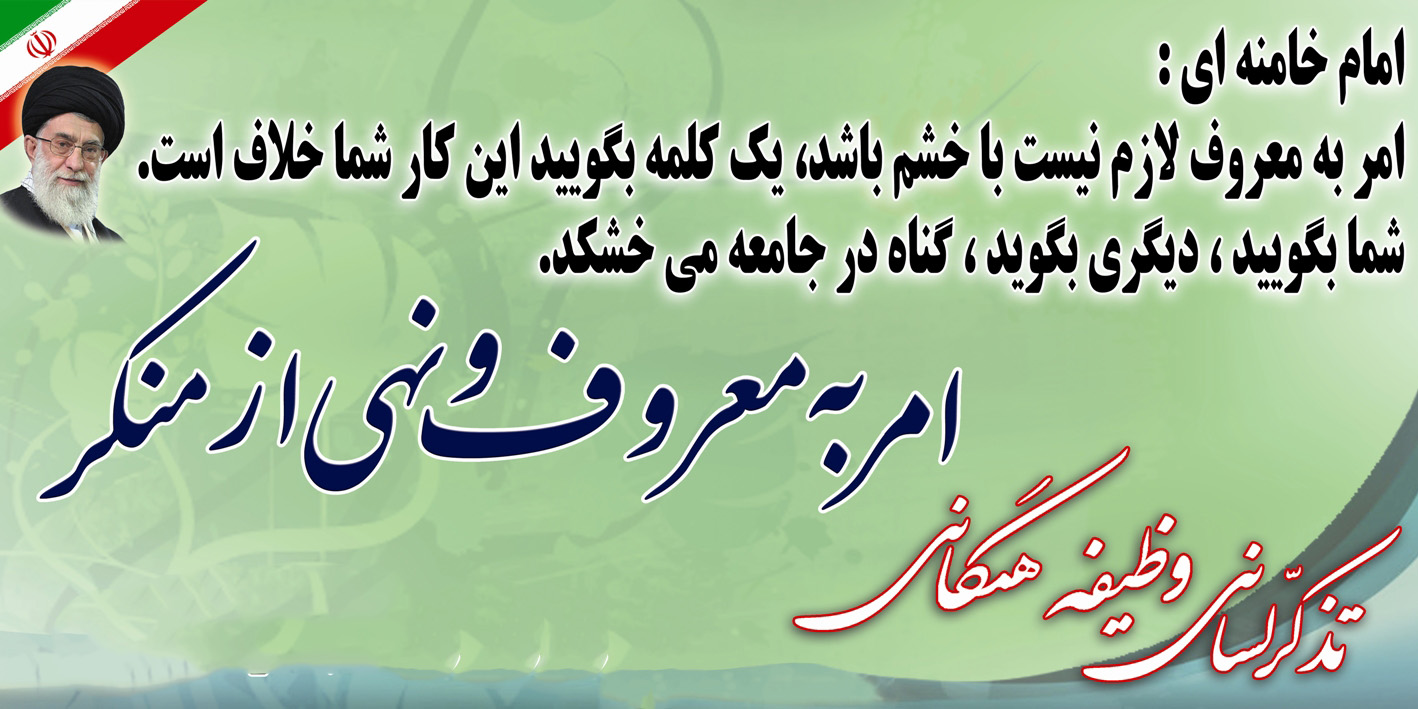 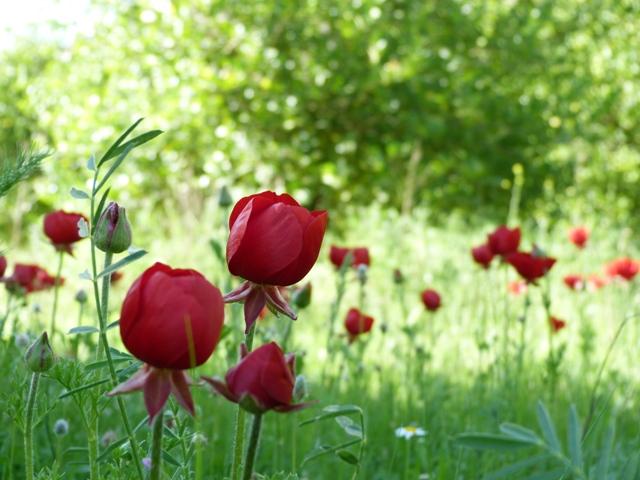 پایان